INFORME ANUAL ASPIME DE LA OFICINA DE FARMACIA ESPAÑOLA
PRINCIPALES CONCLUSIONES
 XX EDICIÓN-2019
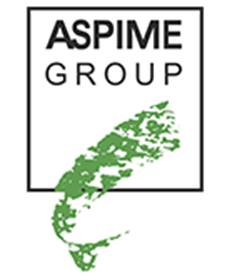 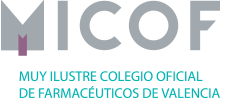 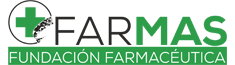 17/12/2019
ÍNDICE
Introducción
La farmacia según volumen de ventas (estatal)
Comparativa de parámetros fiscales entre farmacias según volumen de ventas
La farmacia según tipos de venta (estatal)
Análisis y comparativas entre tipologías de farmacias (estatal)
Principales parámetros de la farmacia tipo española y comparativas provinciales
La farmacia rural española, comparativa con la farmacia tipo española y la línea roja de la rentabilidad
Distribución de la titularidad de la farmacia por sexo 
Principales conclusiones
Agradecimientos
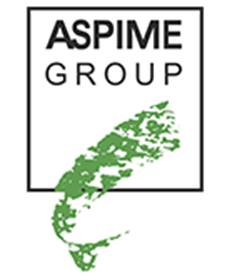 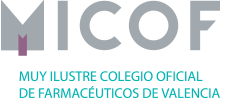 17/12/2019
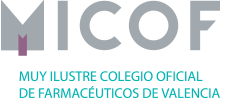 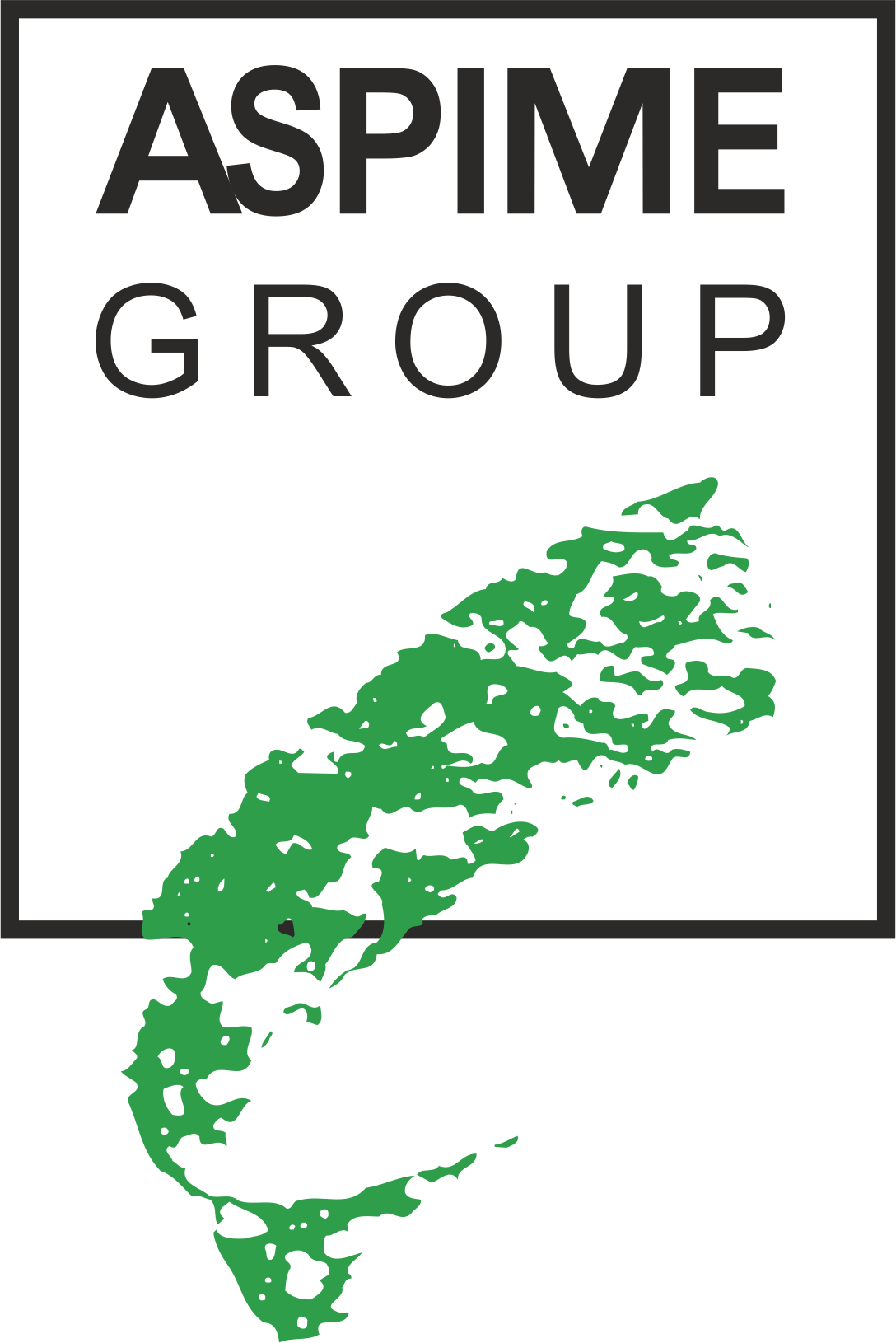 1. Introducción
Como cada año, es un placer, además de una enorme responsabilidad, poner de nuevo a su disposición pública nuestro Informe Anual de Oficinas de Farmacia 2019 (XX Edición). Documento que, desde 1997 y año tras año de forma ininterrumpida, se ha convertido en un referente del sector farmacéutico, en cuanto a datos trascendentes, sus evoluciones, así como las tendencias presentes y las que se pueden adivinar para el futuro del sector. 
Como ya se materializó en el informe XIX, este año se ha confeccionado en el periodo julio/setiembre, tomando los datos más “frescos” de la fiscalidad, como son los extraídos en los IRPF presentados en mayo/junio de este año 2019, correspondiente al ejercicio fiscal 2018.
Como novedad en este XX Informe, es la participación de ALPHEGA/ ALLIANCE HAEALTH CARE, en un interesante capítulo, además de sus aportaciones al patrocinio del mismo.
Así mismo, también comentar, al igual que el año pasado, la participación de IQVIA, gracias a los convenios formativos con la Fundación Farmacéutica Aspime FARMAS, que complementa eficazmente, desde otras visiones, los datos de ASPIME.
Por último, y como tercera gran novedad, las ampliaciones a nuevas CCAA de disgregaciones de información en las que ASPIME GROUP tiene presencia. 
Por ello, el presente trabajo ofrece una visión de conjunto, amplia, objetiva y actualizada, pero también diseccionada, del sector de la oficina de farmacia española.
17/12/2019
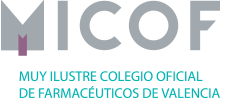 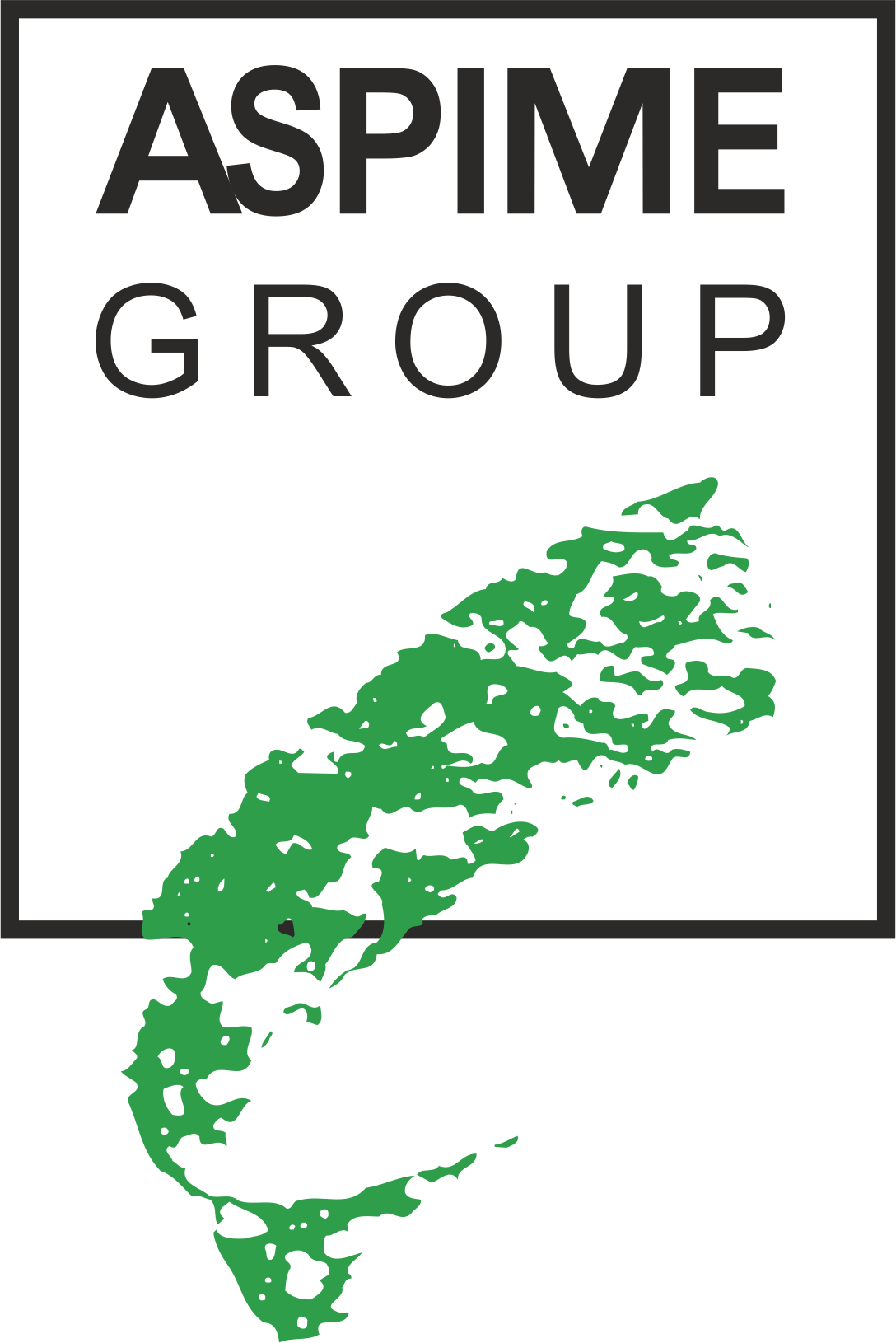 1. Introducción
1.1 Metodología
Los principales pasos seguidos en la elaboración del presente estudio han sido los siguientes: 
Análisis previo de variables.
Estudio de novedades para nuevos capítulos. 
Tabulación de variables.
Selección de variables interrelacionarles.
Estudio y confección de tablas y gráficos.
Verificación de capítulos de colaboraciones
Análisis de posibles interpretaciones.
Redacción y presentación de conclusiones.
17/12/2019
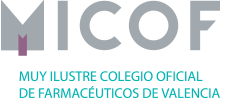 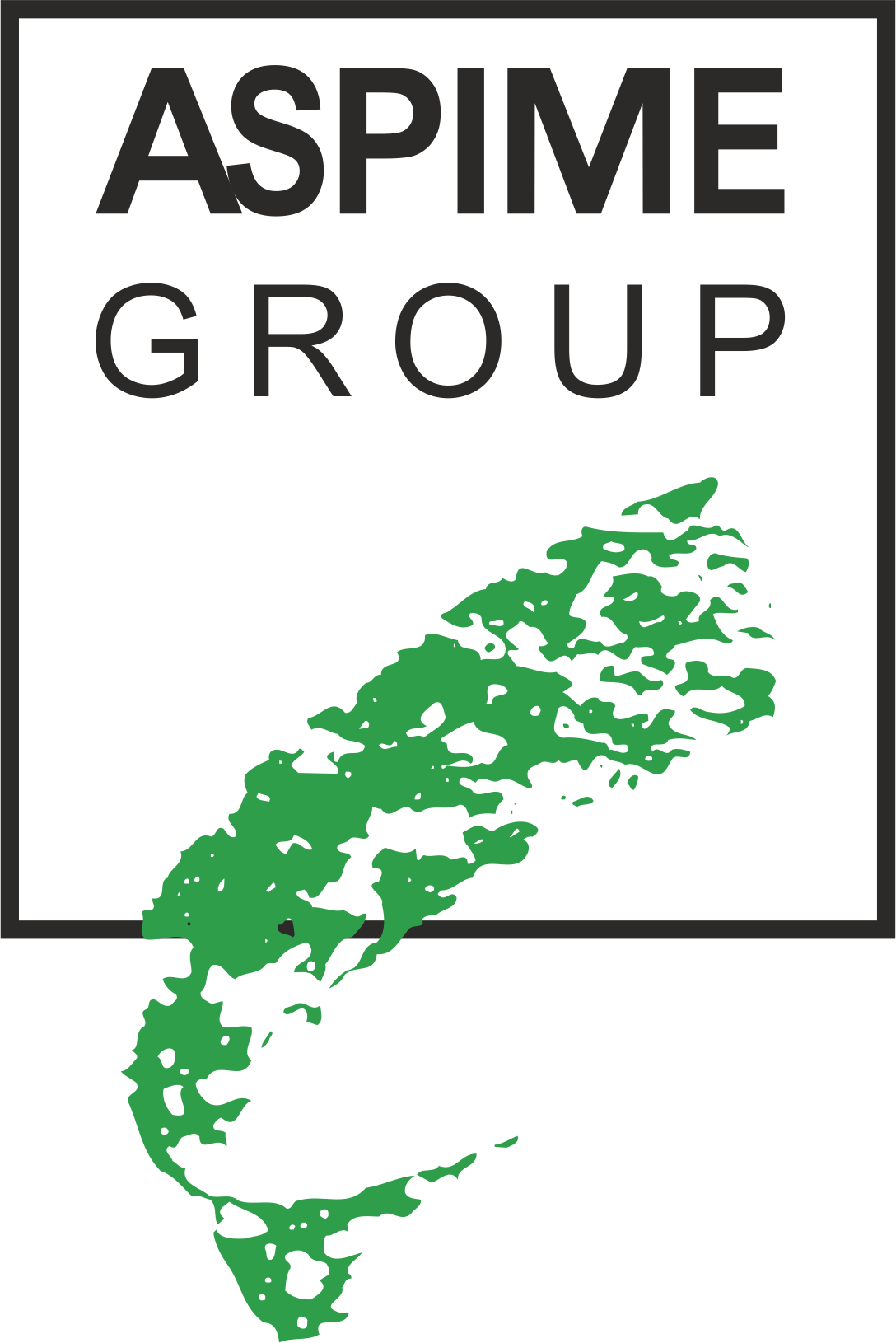 1. Introducción
1.1 Metodología

Los principales fines del presente estudio son:

Cliente de ASPIME, para la comparativa en los estudios internos y comparativos particulares. 
Colegios Profesionales y Asociaciones empresariales de farmacéuticos, para su presentación.
Fundación Farmacéutica FARMAS, para su divulgación.
IQVIA, para su divulgación.
ALLIANCE HEALTHCARE/ALPHEGA, para su divulgación.

FICHA TÉCNICA UNIVERSO: 22.000 oficinas de farmacia de España. 
MUESTRA: 936 oficinas de farmacia. 
ÁMBITO: Comunidades Autónomas de Madrid, Catalunya, Comunidad Valenciana, Castilla y León, Aragón y Andalucía.
 SELECCIÓN: Global.
17/12/2019
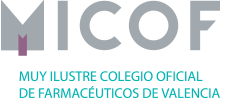 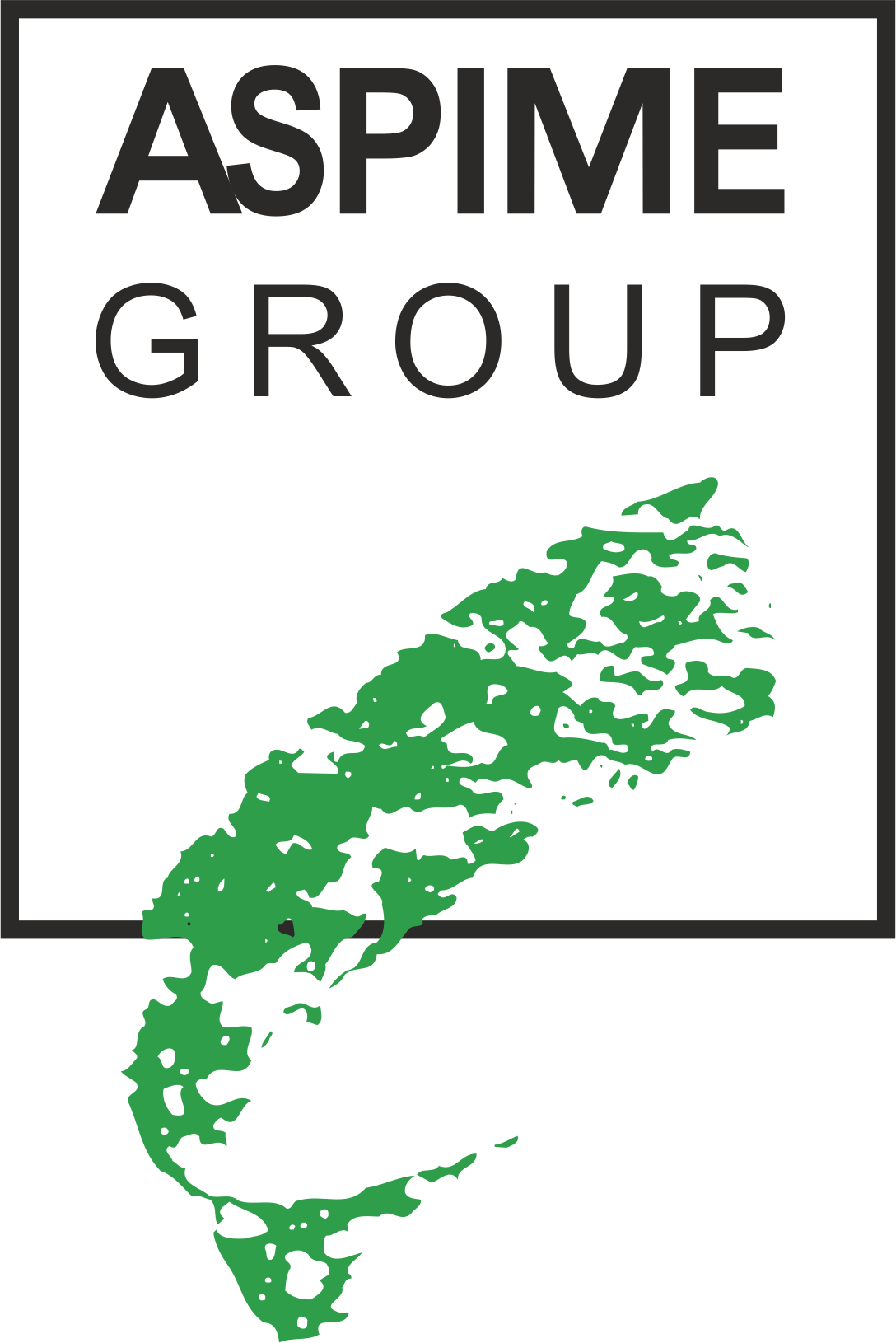 2. La farmacia según volumen de ventas
2.1 Farmacias de facturación por debajo de 300.000€
		
							MARGEN BRUTO a. RD
17/12/2019
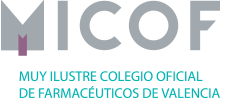 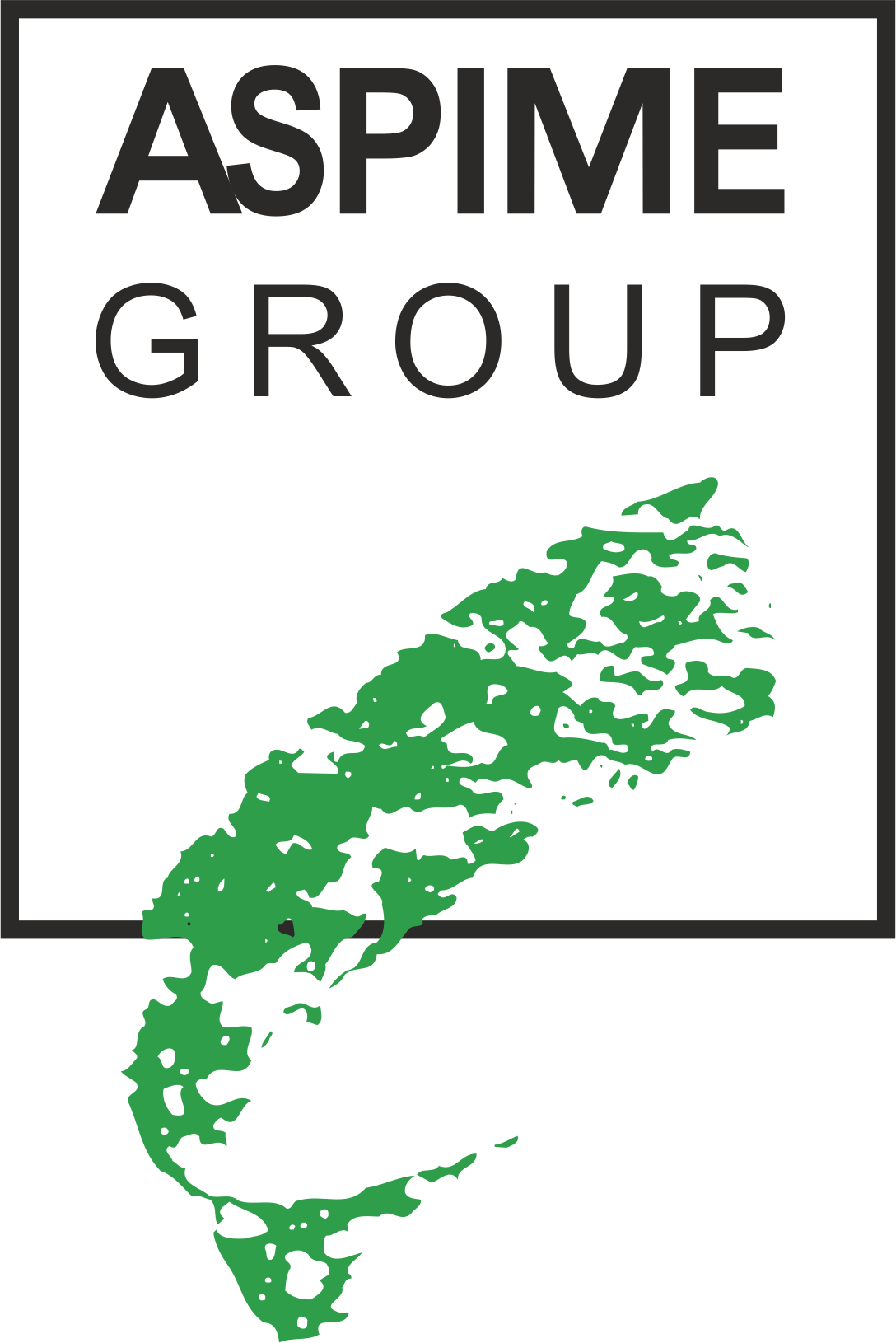 2. La farmacia según volumen de ventas
2.2 Farmacias de facturación de 300.001€ a 600.000€
		
							MARGEN BRUTO a. RD
17/12/2019
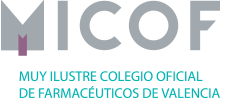 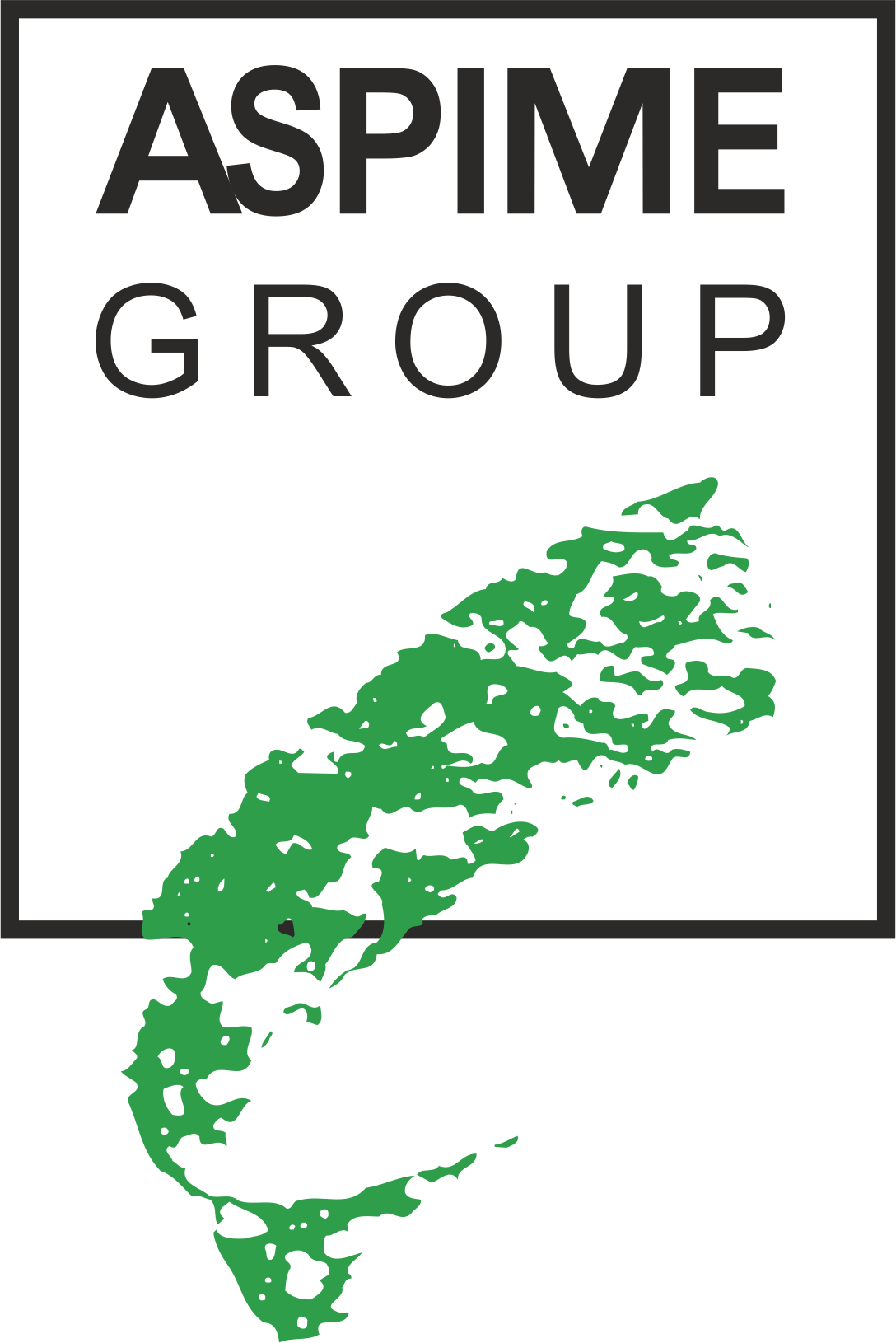 2. La farmacia según volumen de ventas
2.3 Farmacias de facturación de 600.001€ a 900.000€
		
								MARGEN BRUTO a. RD
17/12/2019
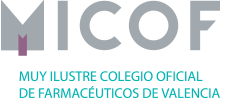 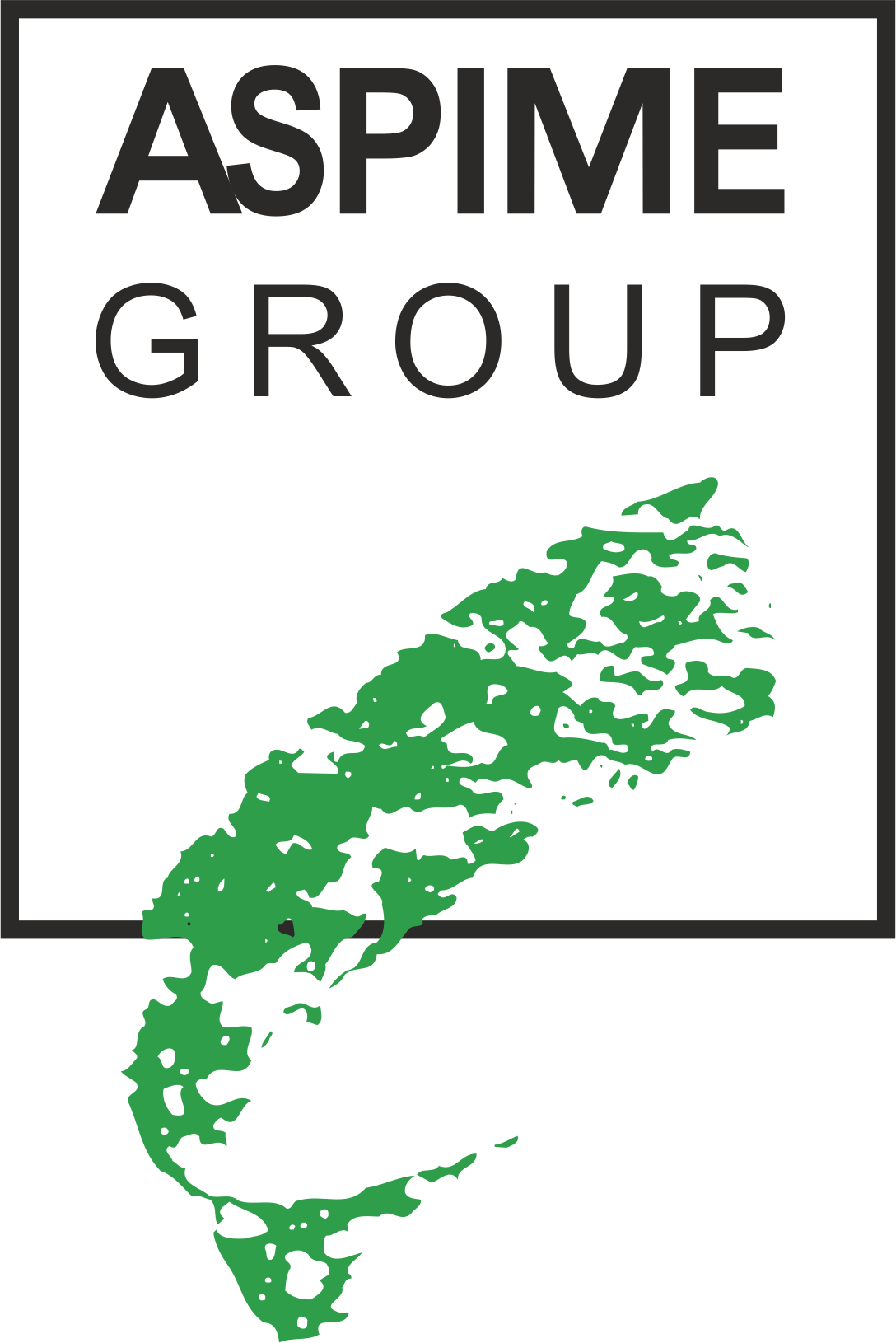 2. La farmacia según volumen de ventas
2.4 Farmacias de facturación de 900.001€ a 1.200.000€
		
								MARGEN BRUTO a. RD
17/12/2019
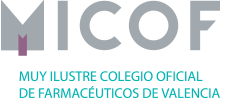 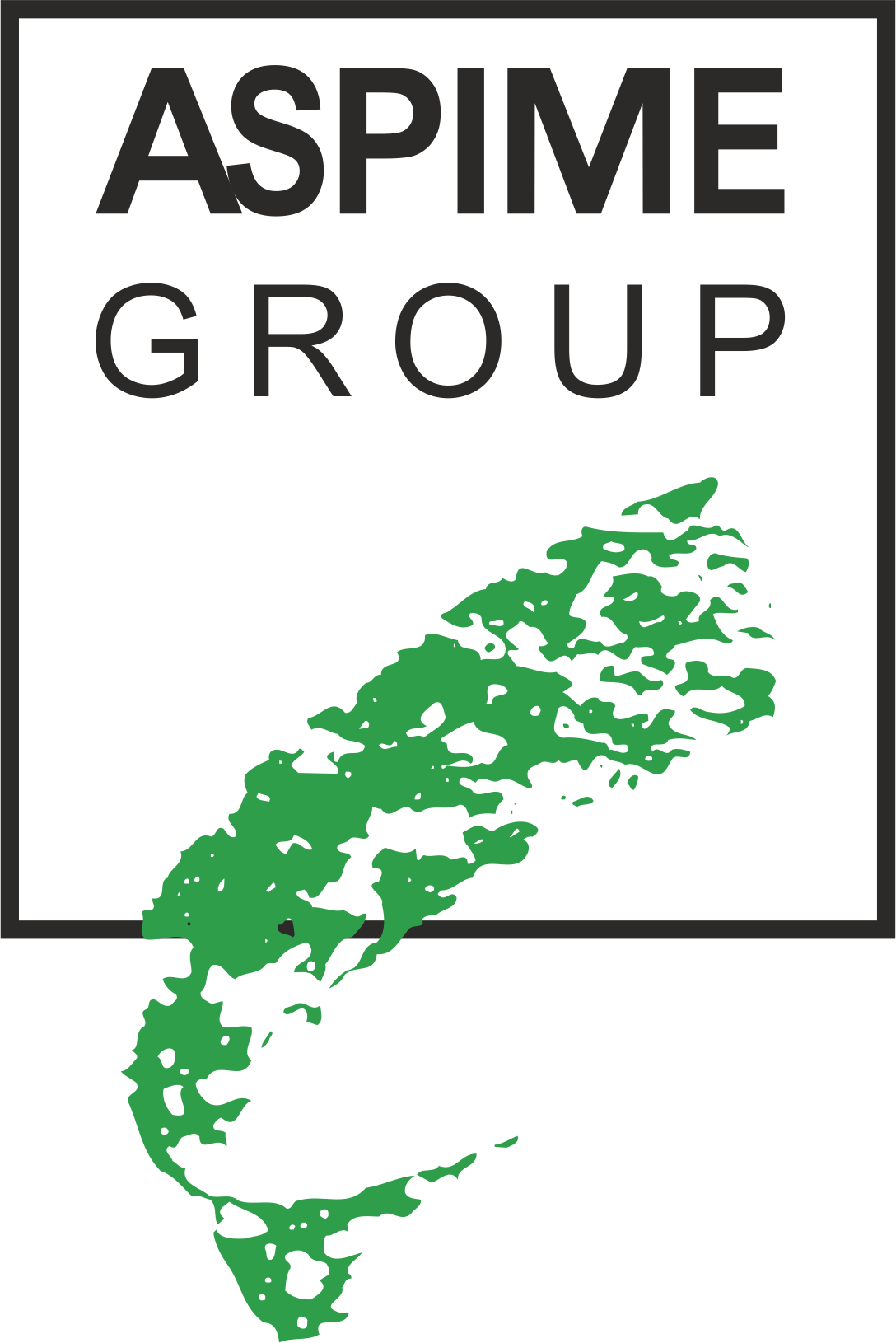 2. La farmacia según volumen de ventas
2.5 Farmacias de facturación de 1.200.001€ a 2.000.000€
	   	                     MARGEN BRUTO a. RD
17/12/2019
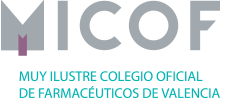 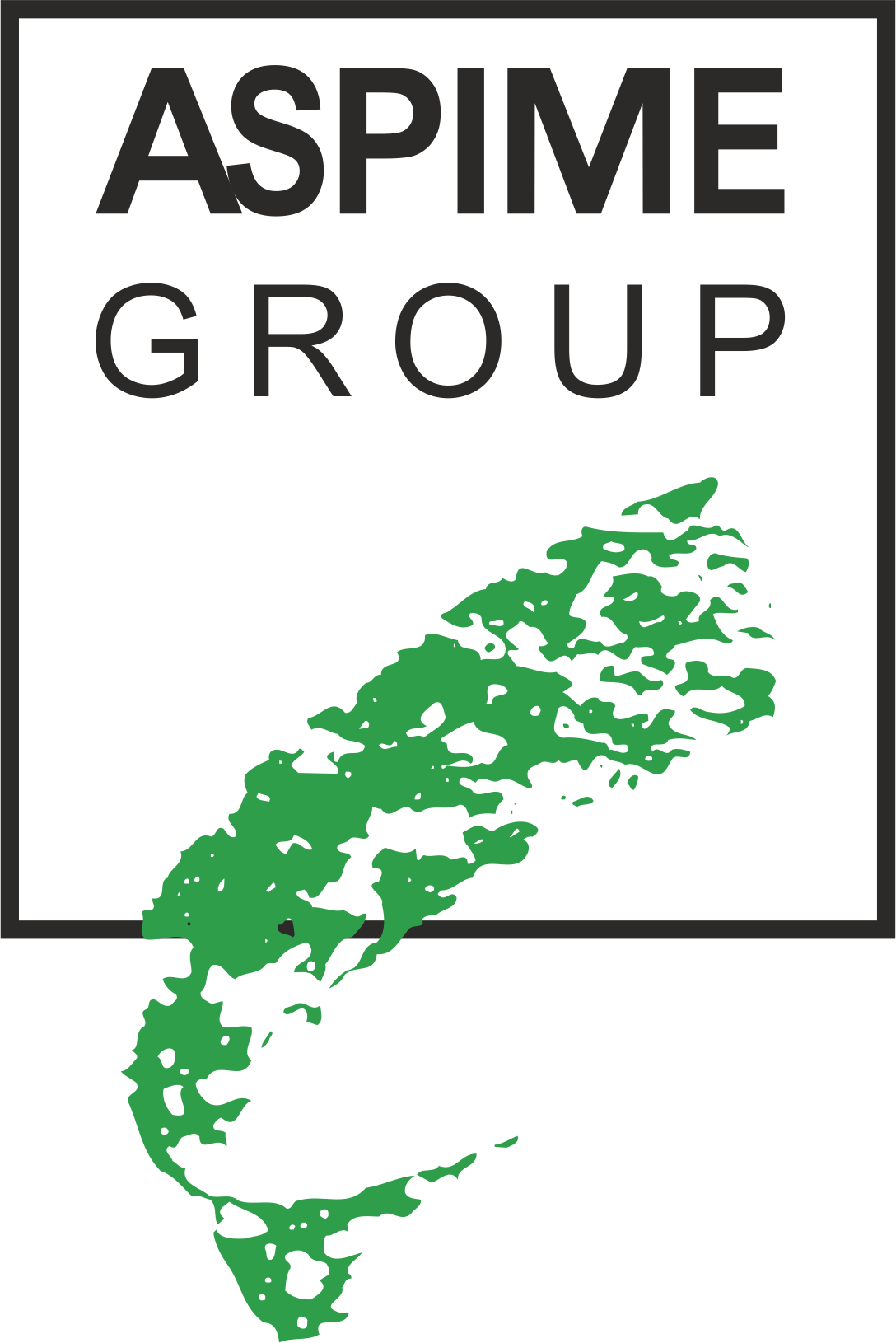 2. La farmacia según volumen de ventas
2.6 Farmacias de más de 2.000.000€ de facturación 
		
								MARGEN BRUTO a. RD
17/12/2019
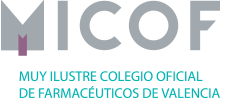 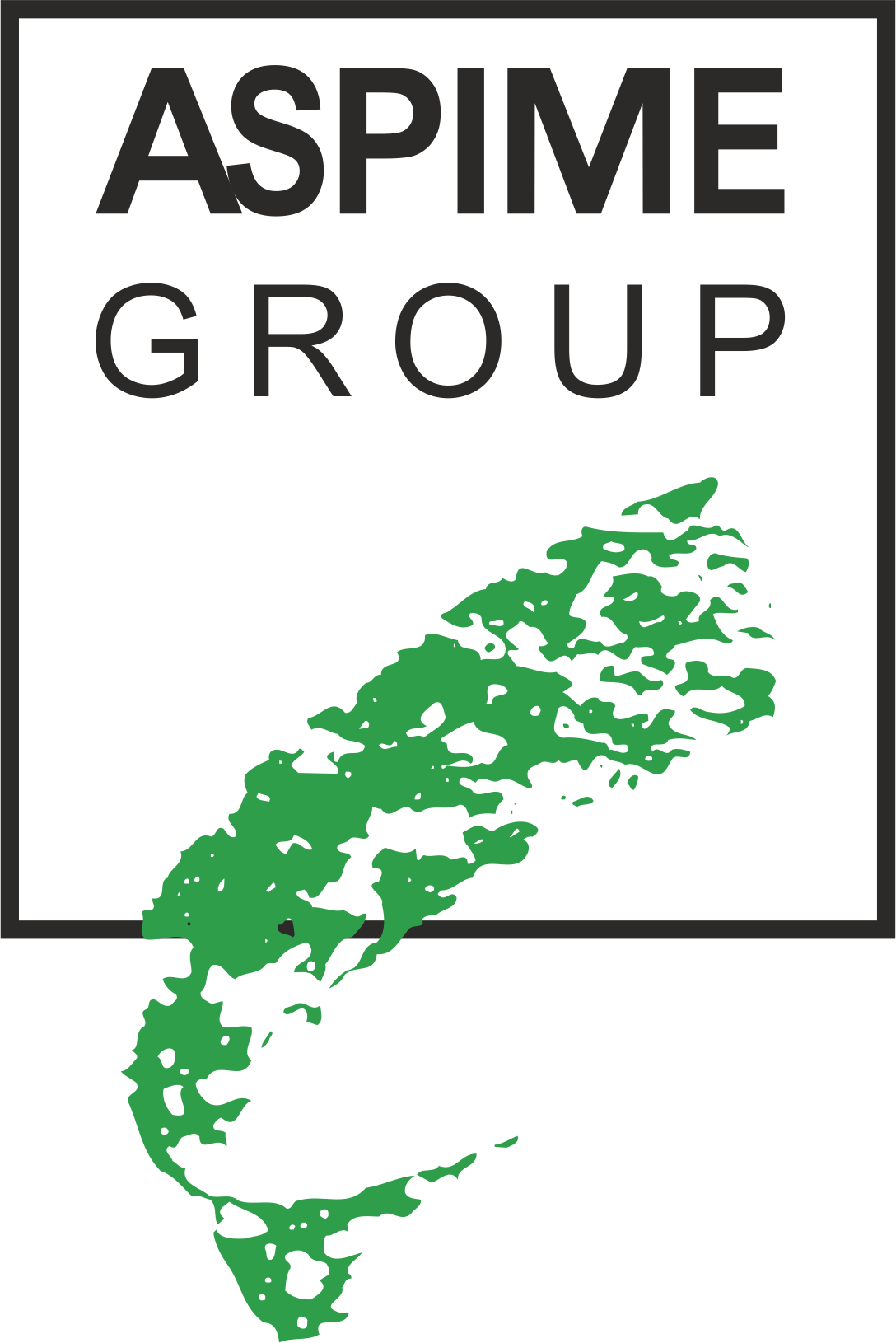 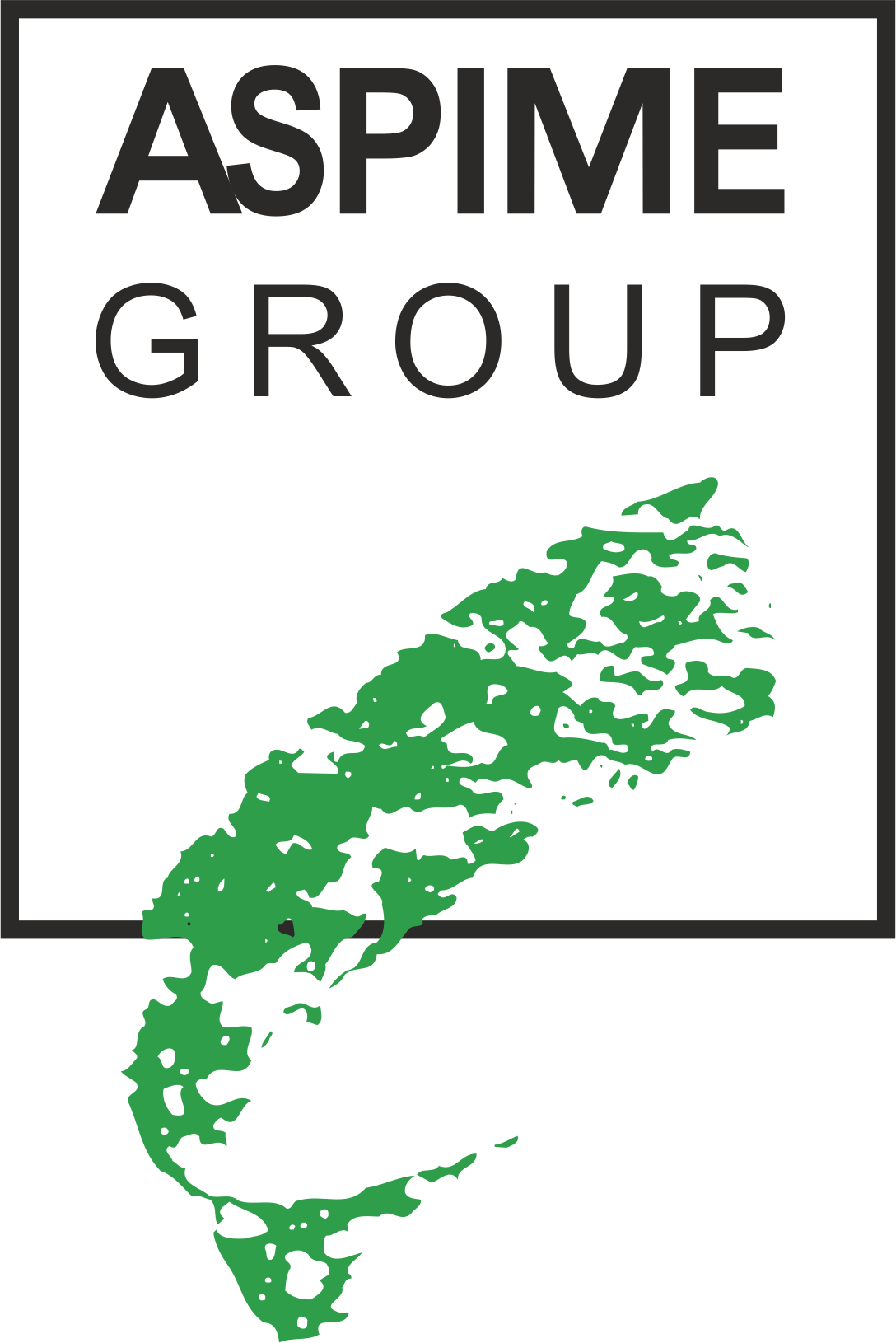 2. La farmacia según volumen de ventas
2.7 RESUMEN EJERCICIO 2018
17/12/2019
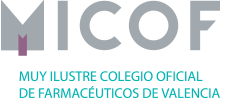 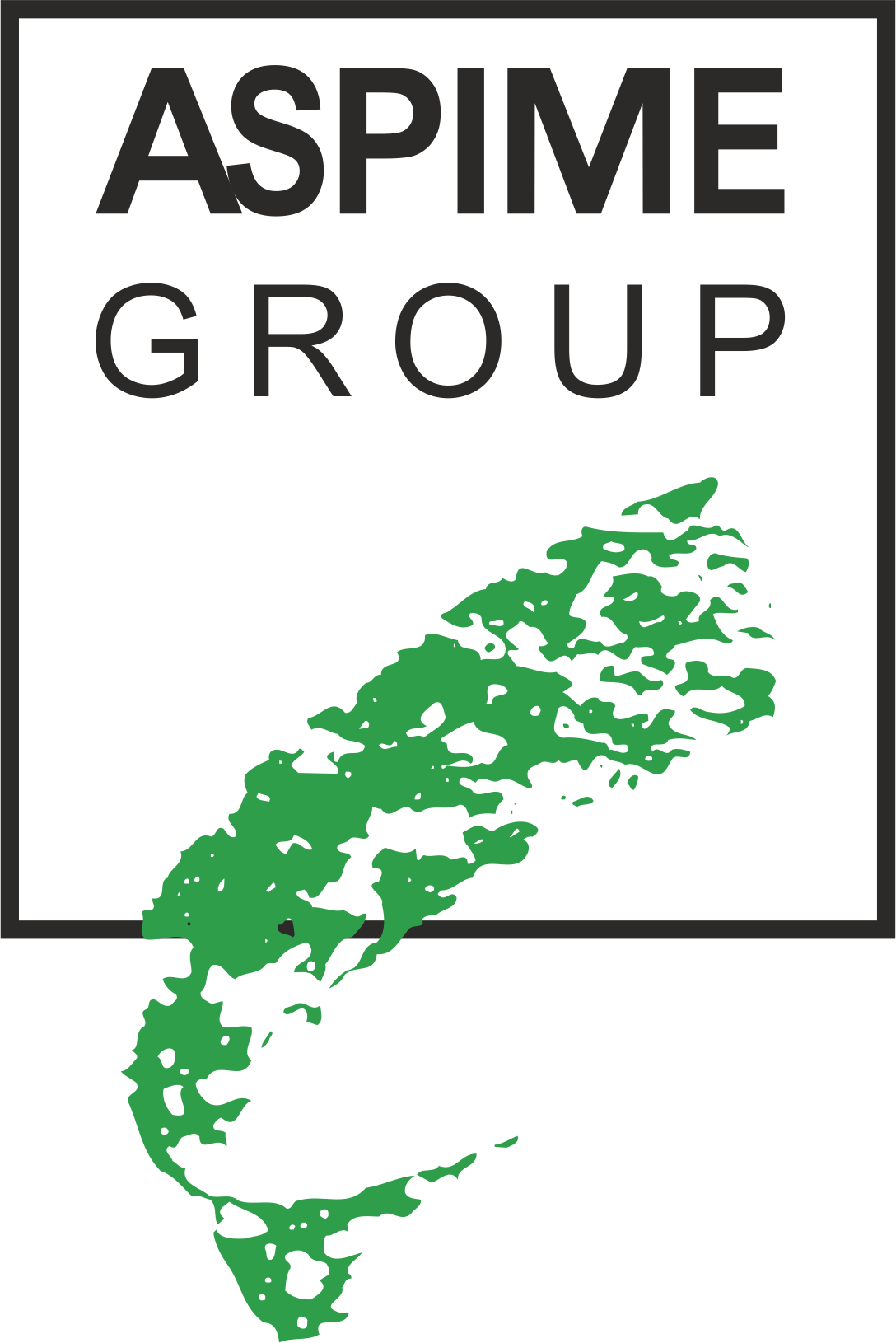 3. Comparativas de parámetros fiscales entre farmacias según volumen de ventas
17/12/2019
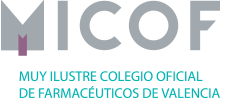 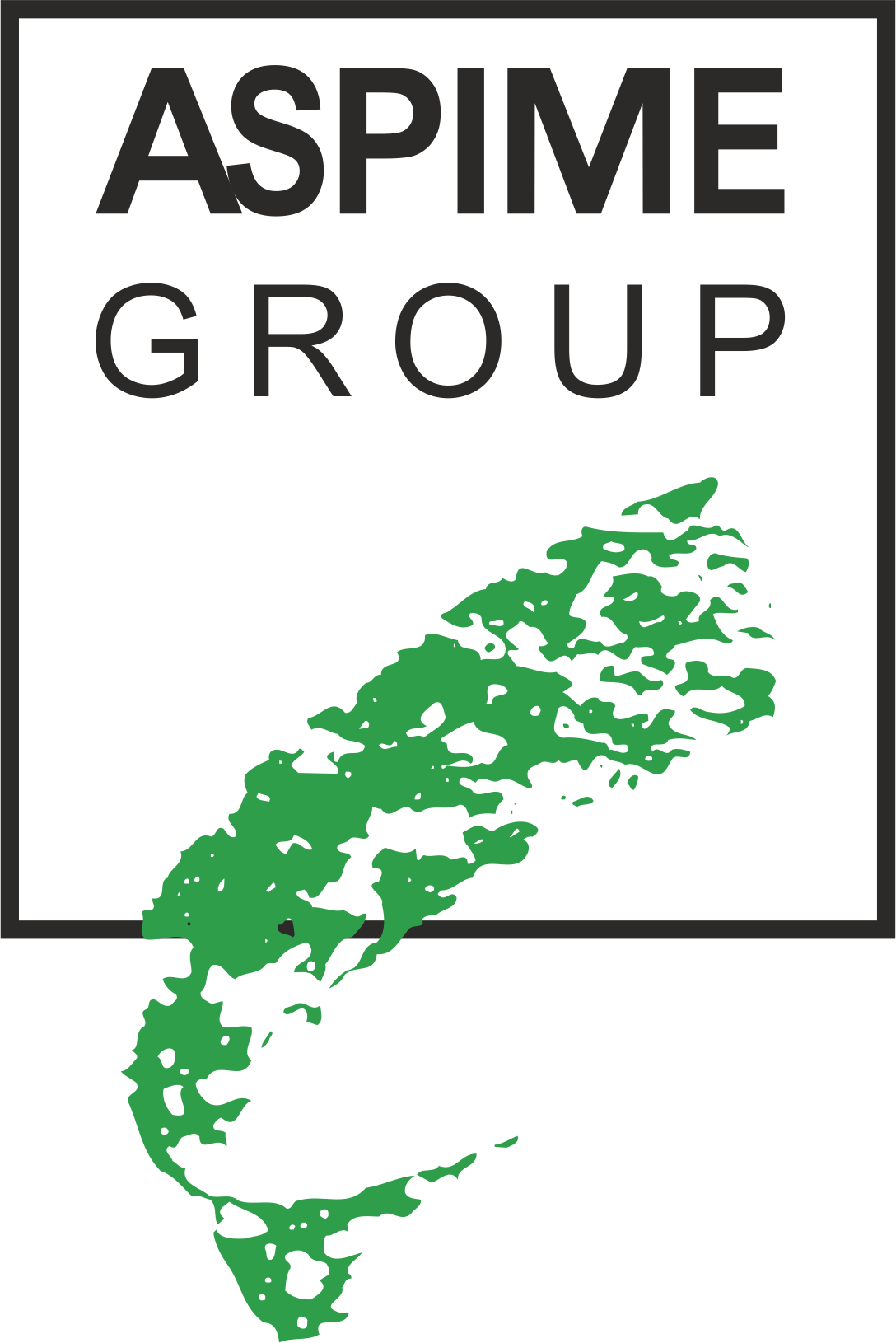 3. Comparativas de parámetros fiscales entre farmacias según volumen de ventas
17/12/2019
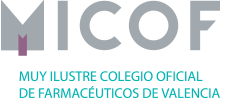 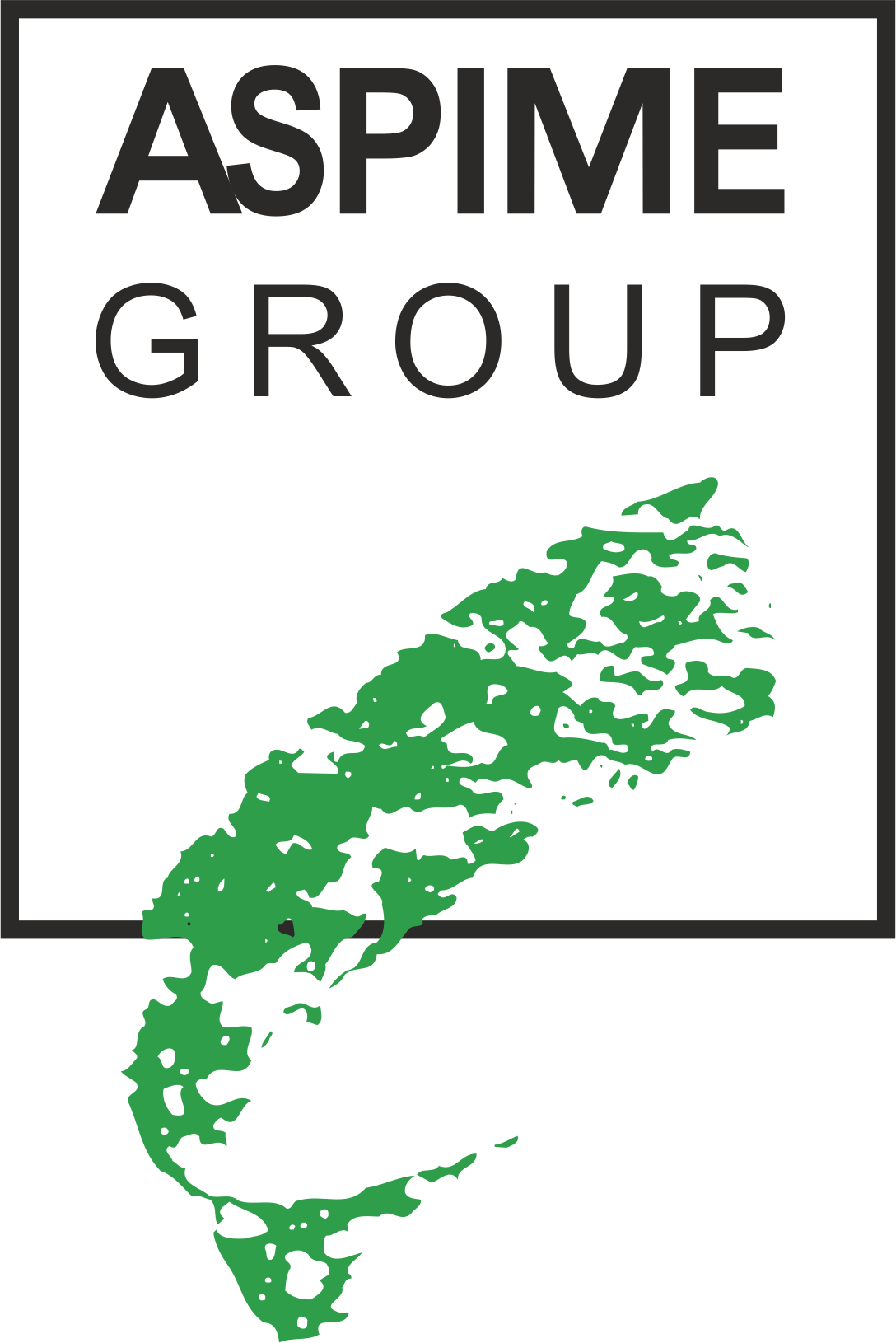 3. Comparativas de parámetros fiscales entre farmacias según volumen de ventas
17/12/2019
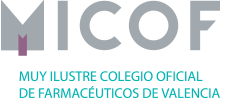 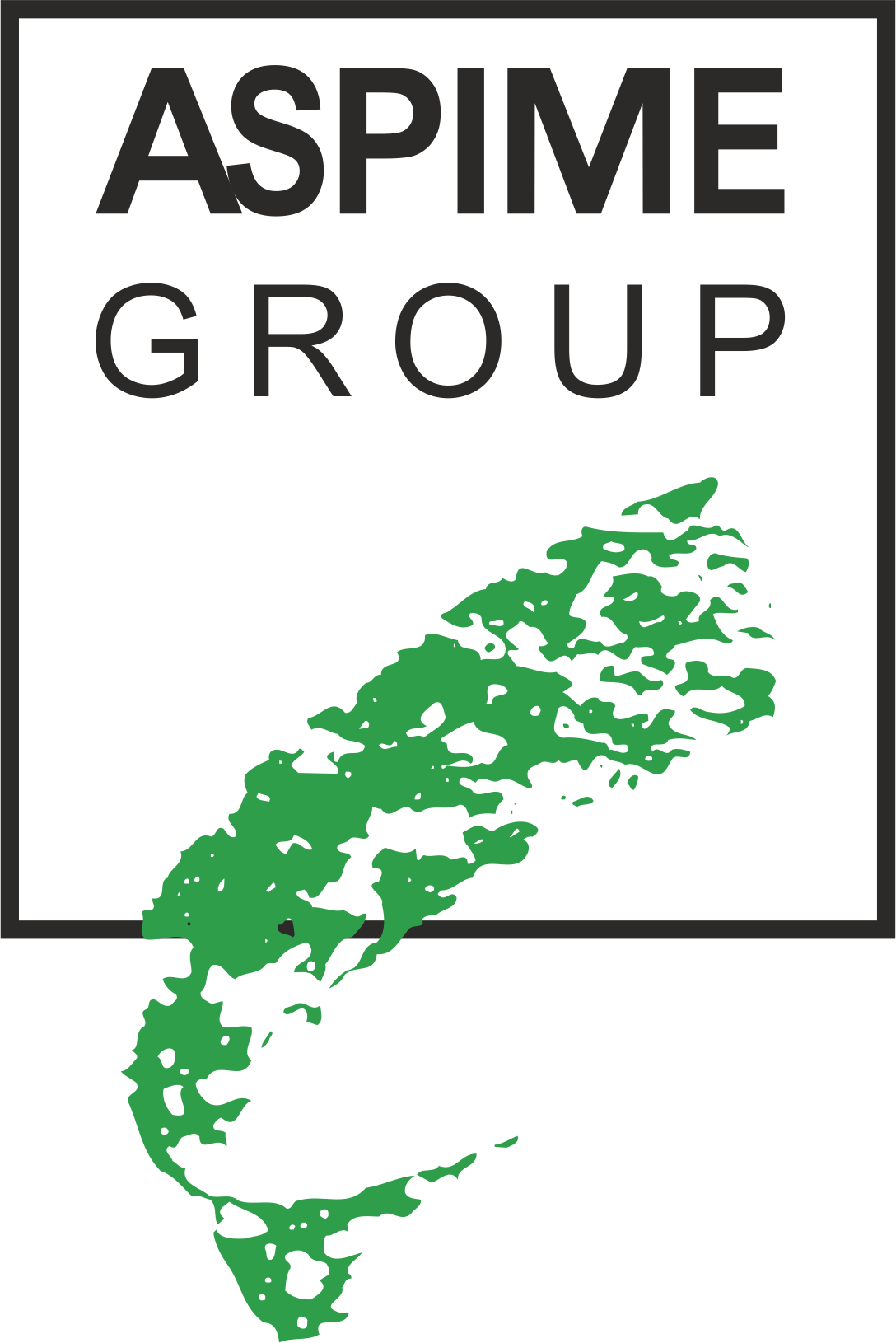 4. La farmacia según tipos de venta
4.1 Farmacia turística, resumen
17/12/2019
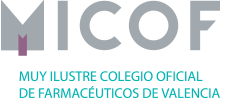 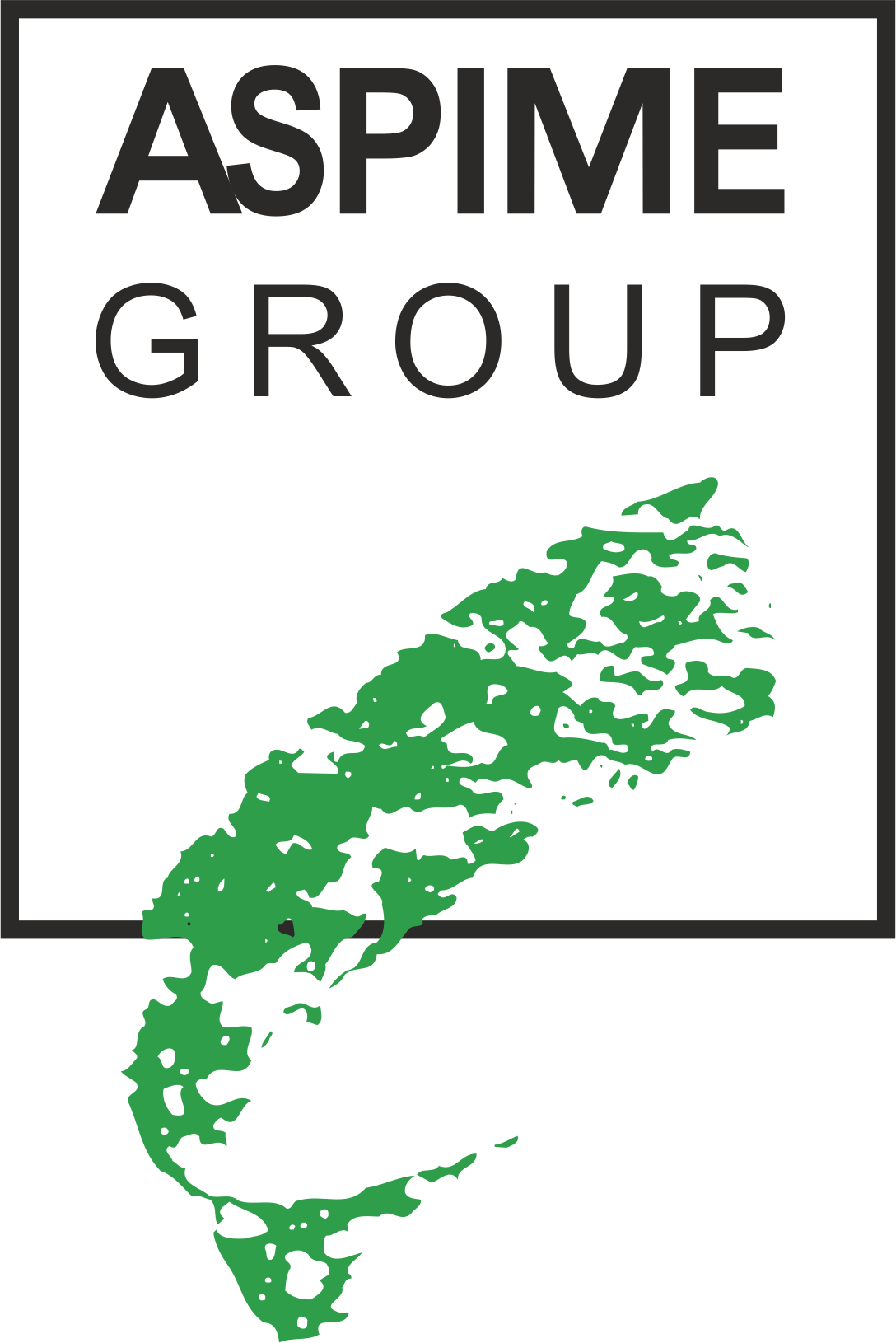 4. La farmacia según tipos de venta
4.1 Farmacia turística, resumen
17/12/2019
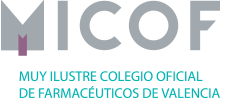 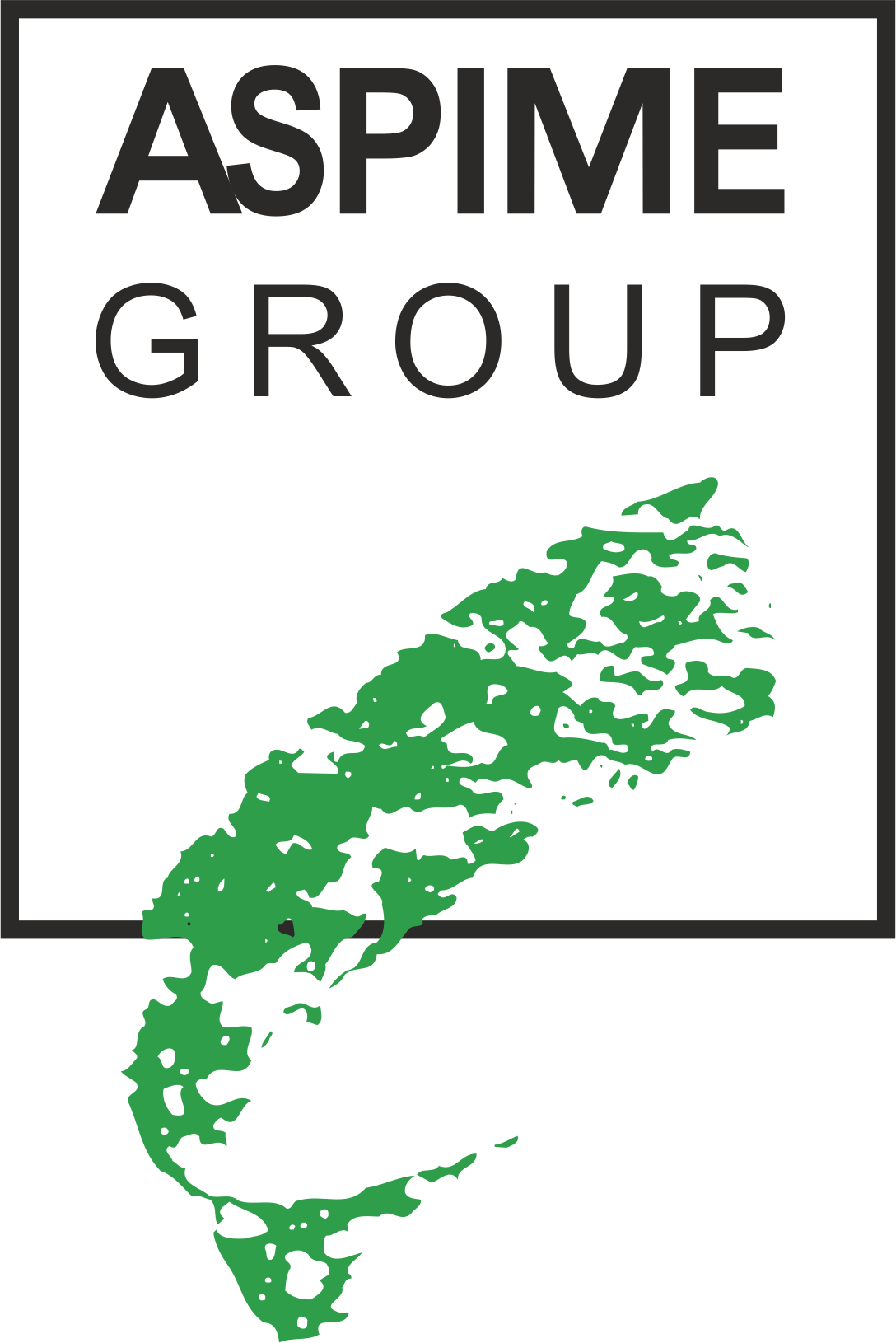 4. La farmacia según tipos de venta
4.1 Farmacia turística, resumen
17/12/2019
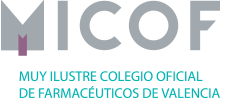 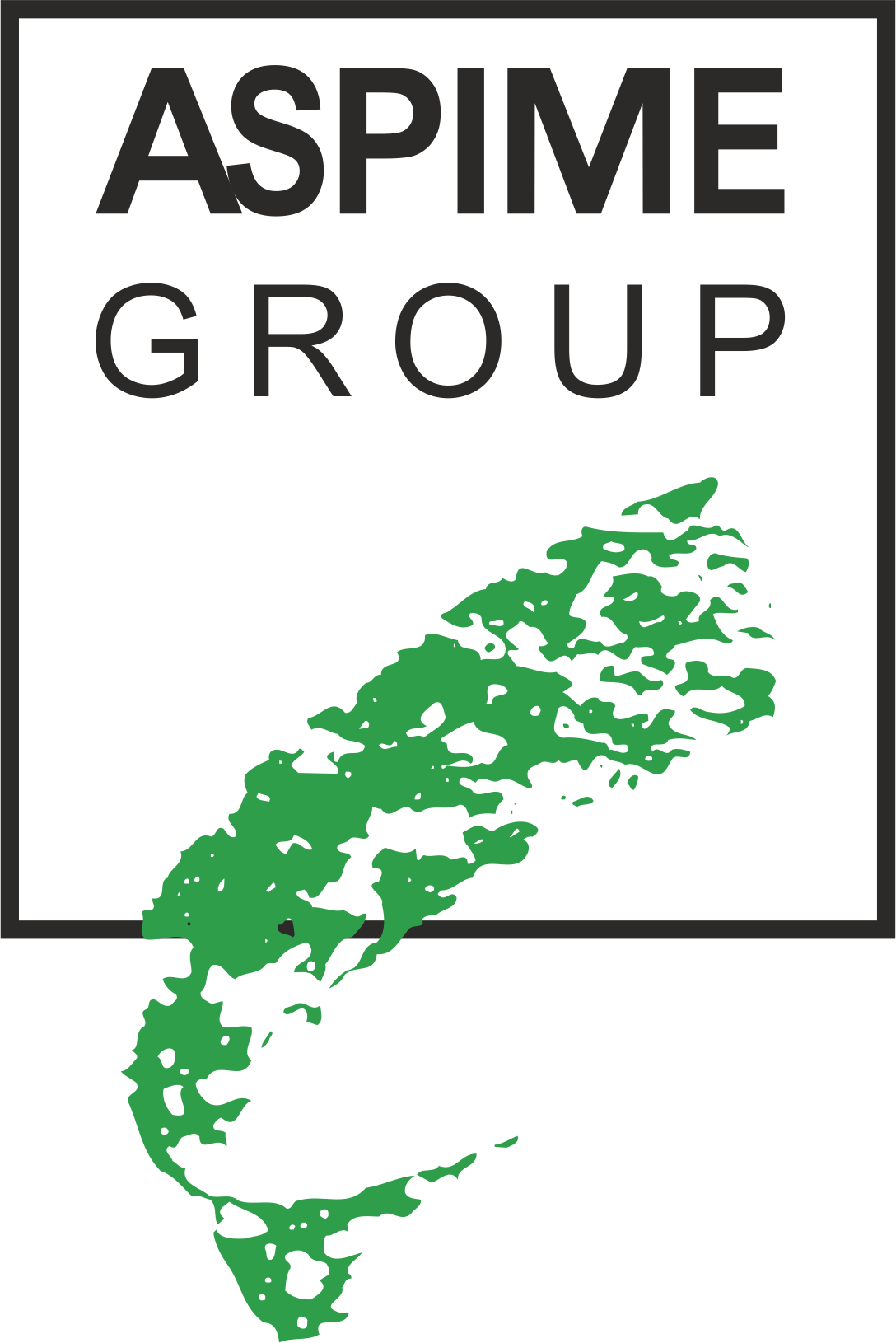 4. La farmacia según tipos de venta
4.1 Farmacia turística, resumen
17/12/2019
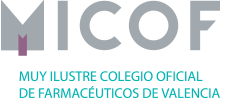 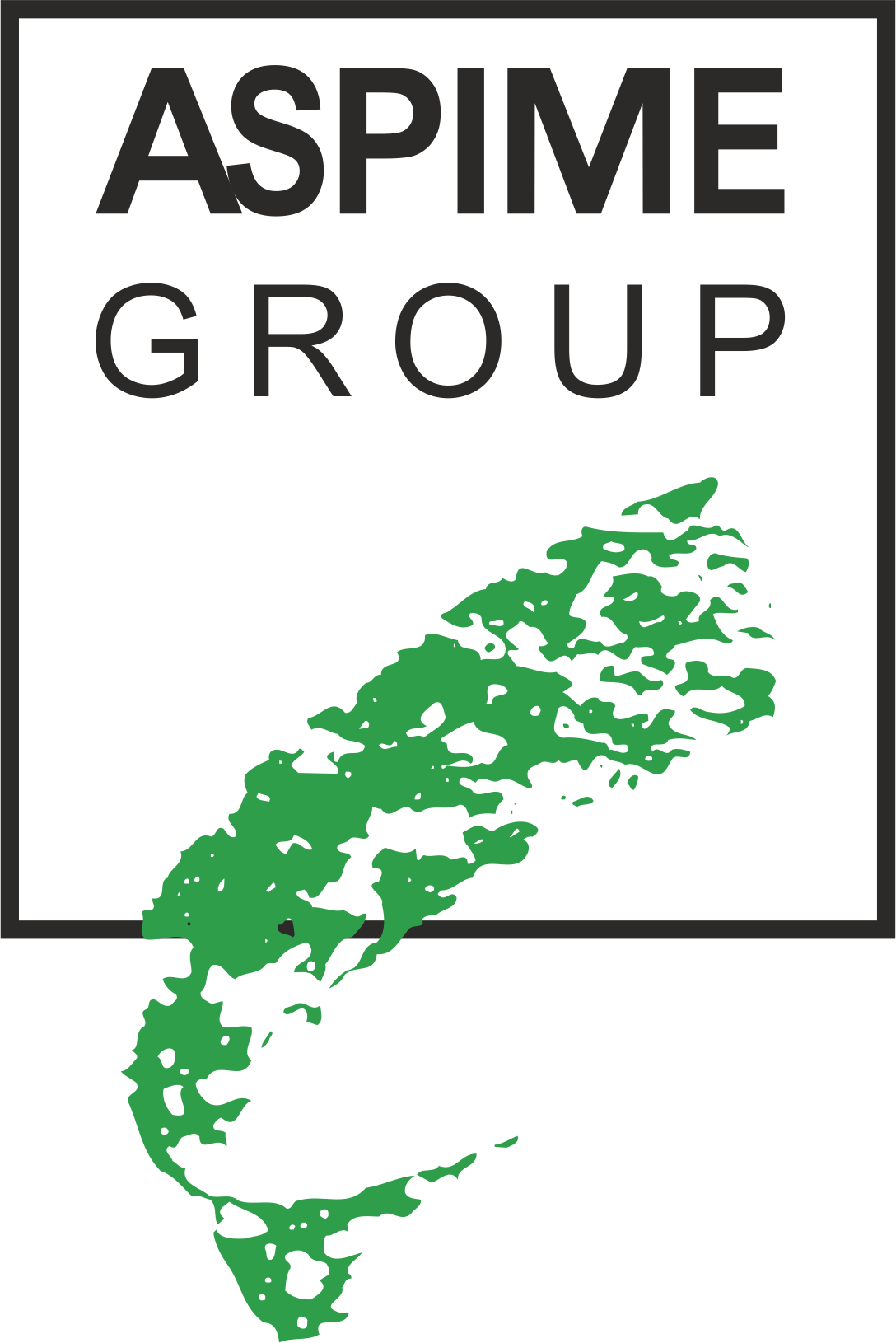 4. La farmacia según tipos de venta
4.1 Farmacia turística, resumen
17/12/2019
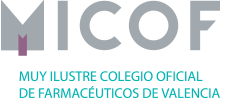 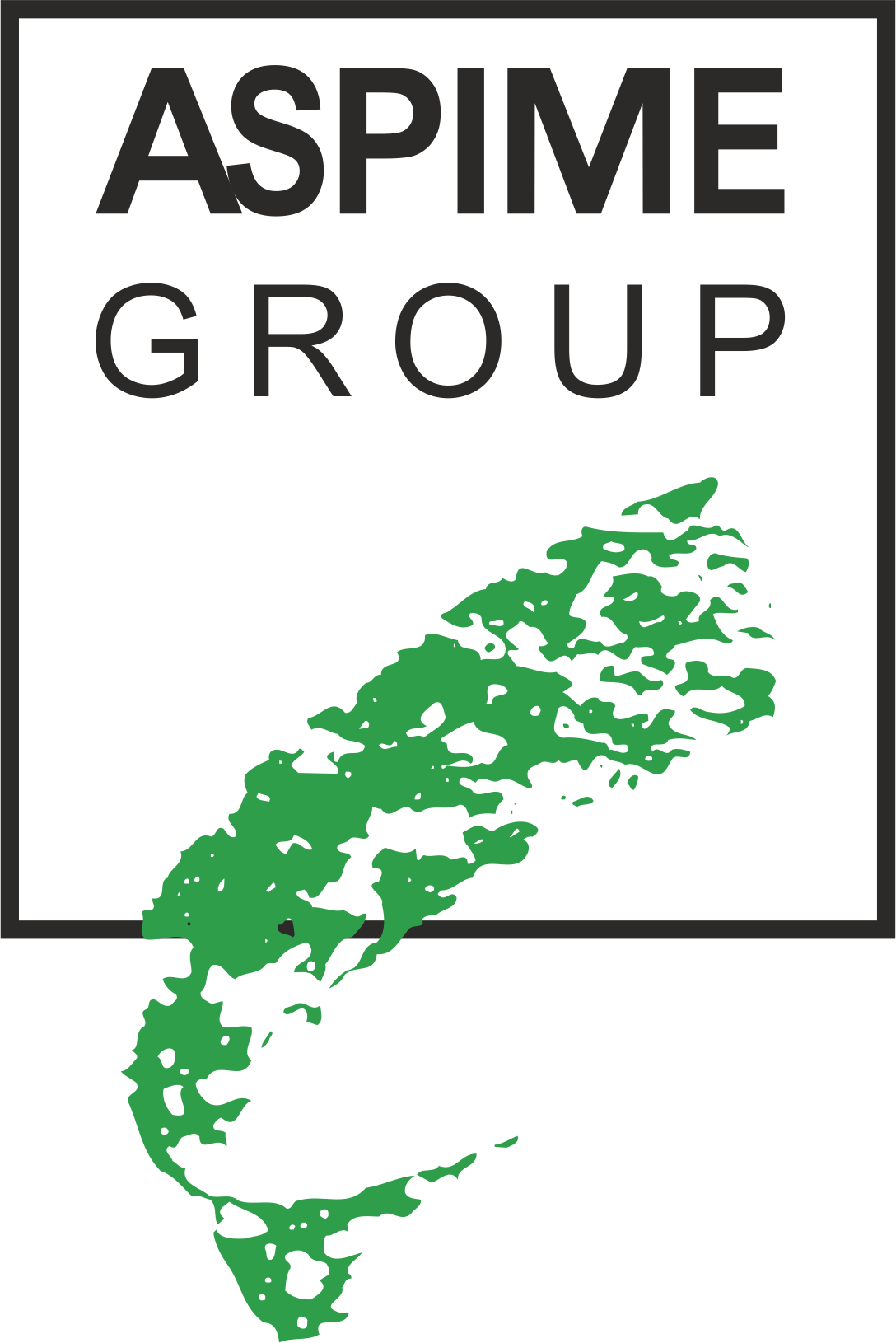 4. La farmacia según tipos de venta
4.1 Farmacia turística, resumen
17/12/2019
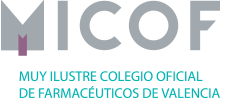 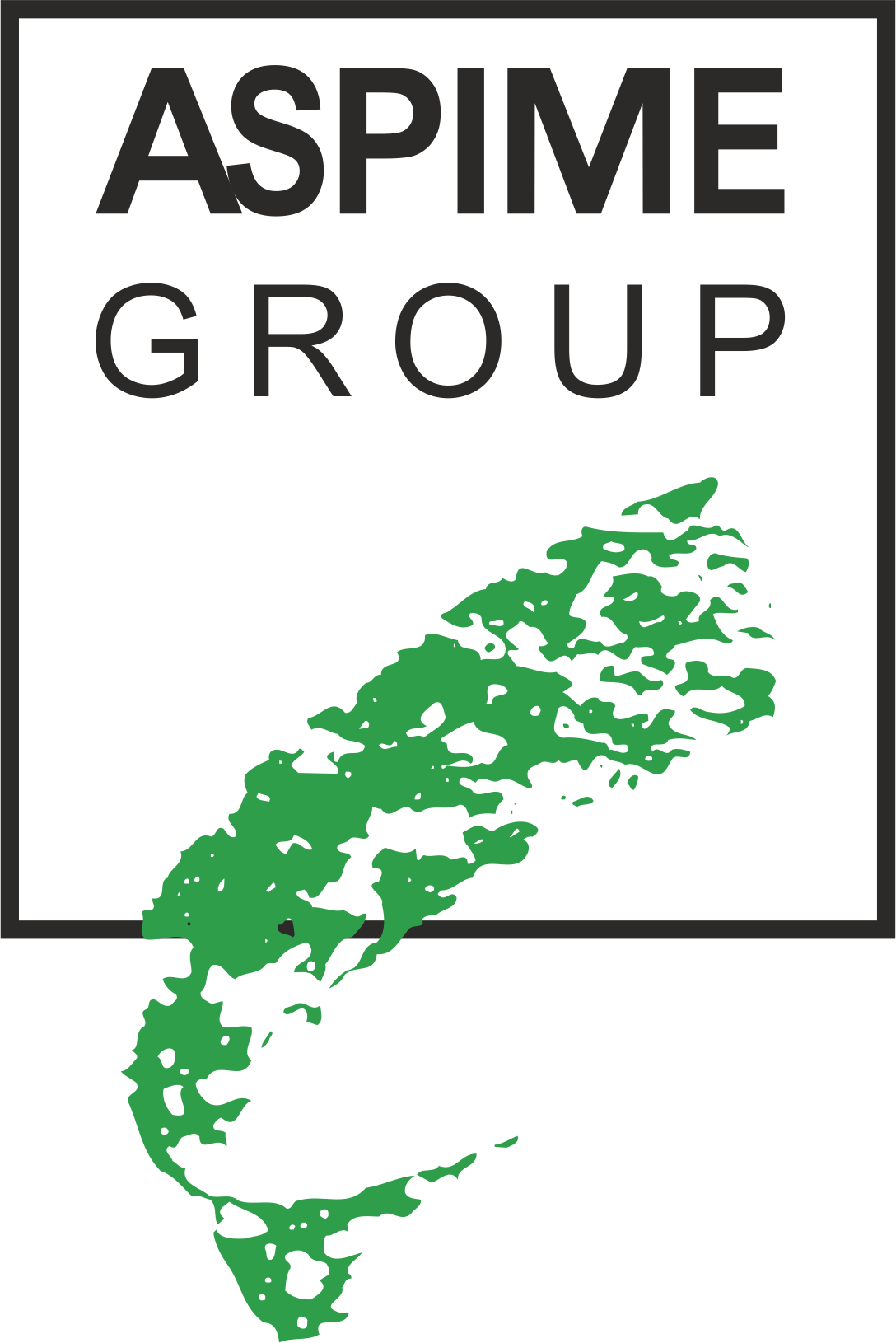 4. La farmacia según tipos de venta
4.2 Farmacia media, resumen
17/12/2019
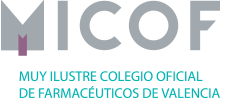 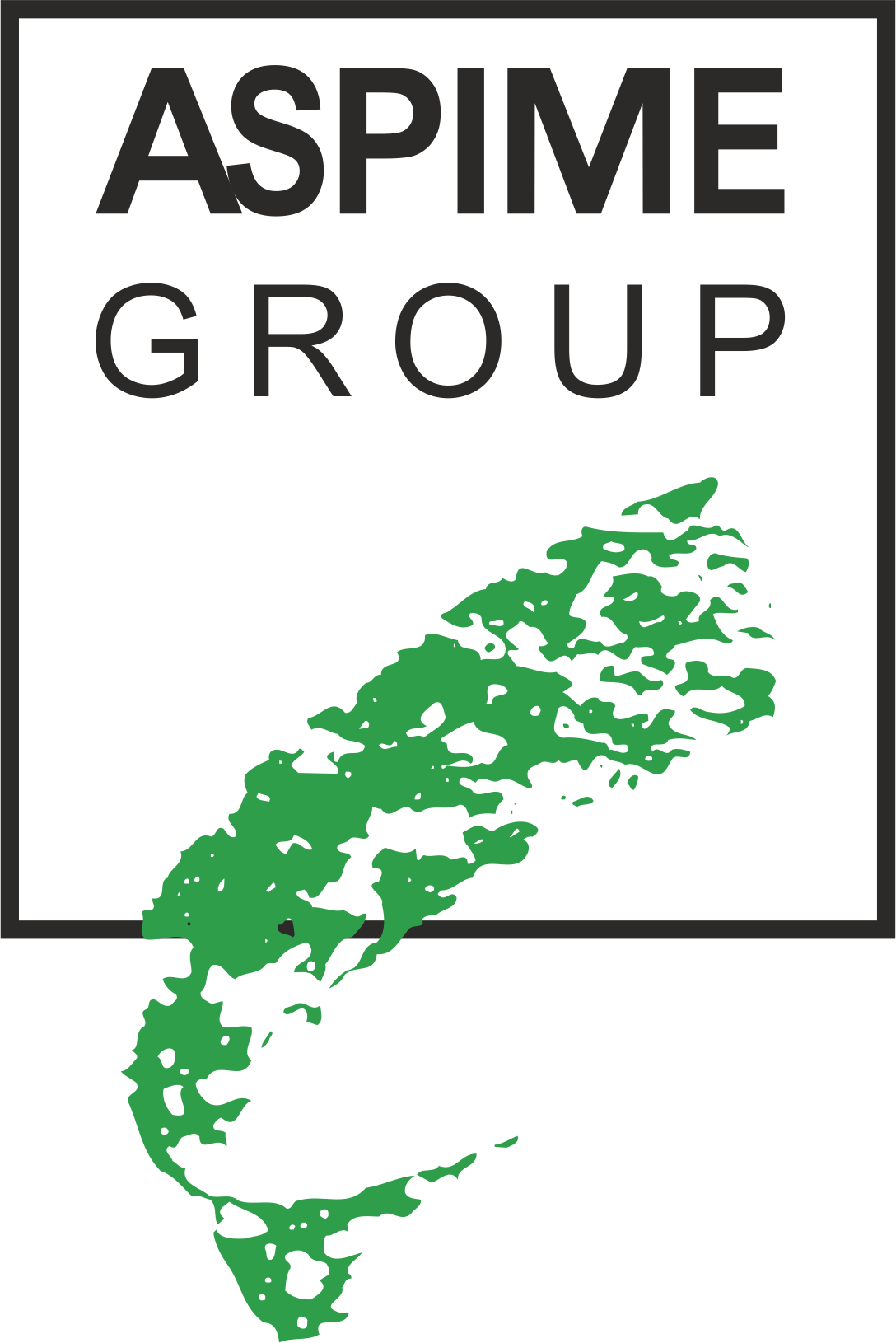 4. La farmacia según tipos de venta
4.2 Farmacia media, resumen
17/12/2019
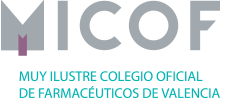 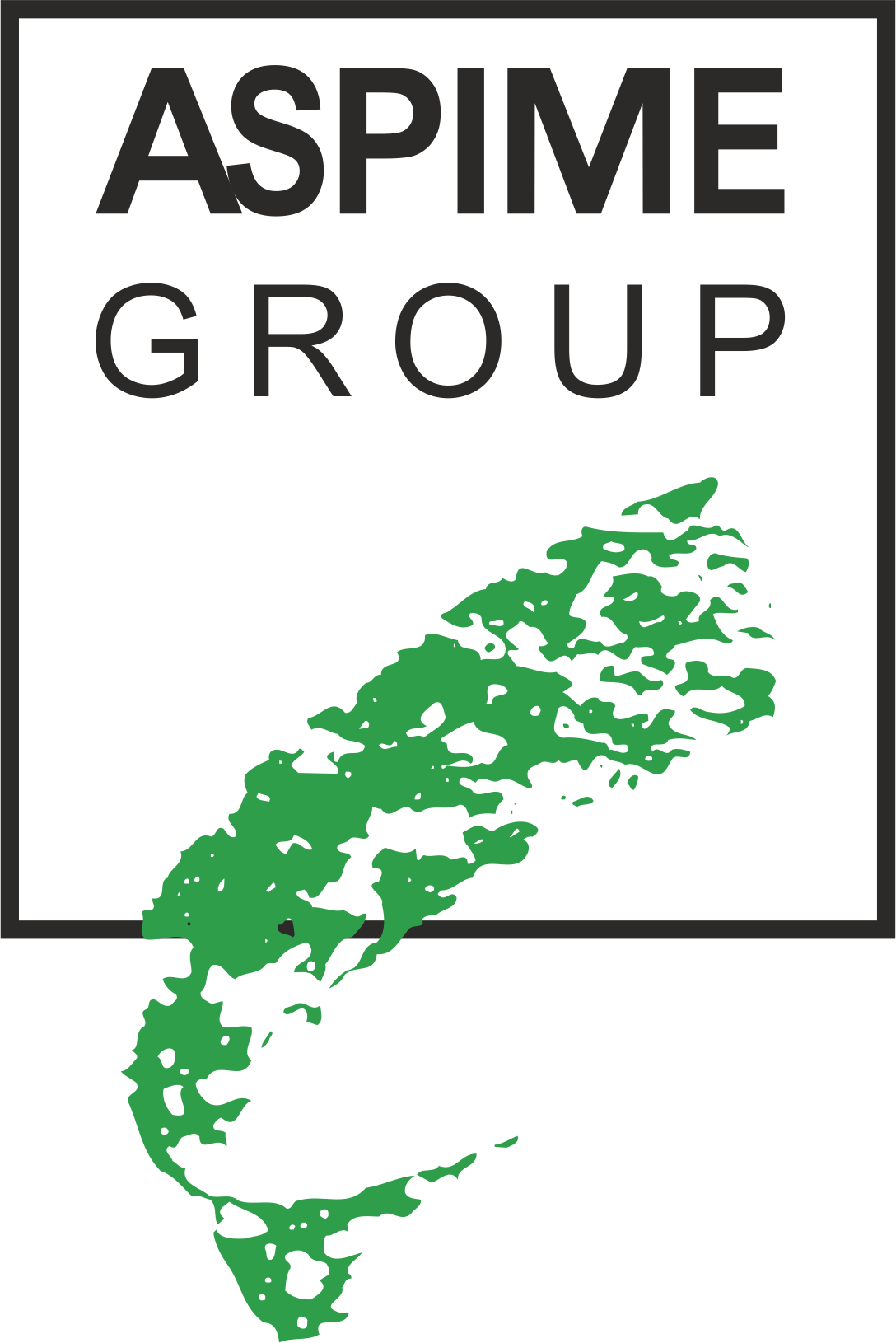 4. La farmacia según tipos de venta
4.2 Farmacia media, resumen
17/12/2019
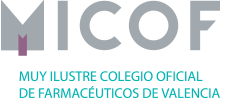 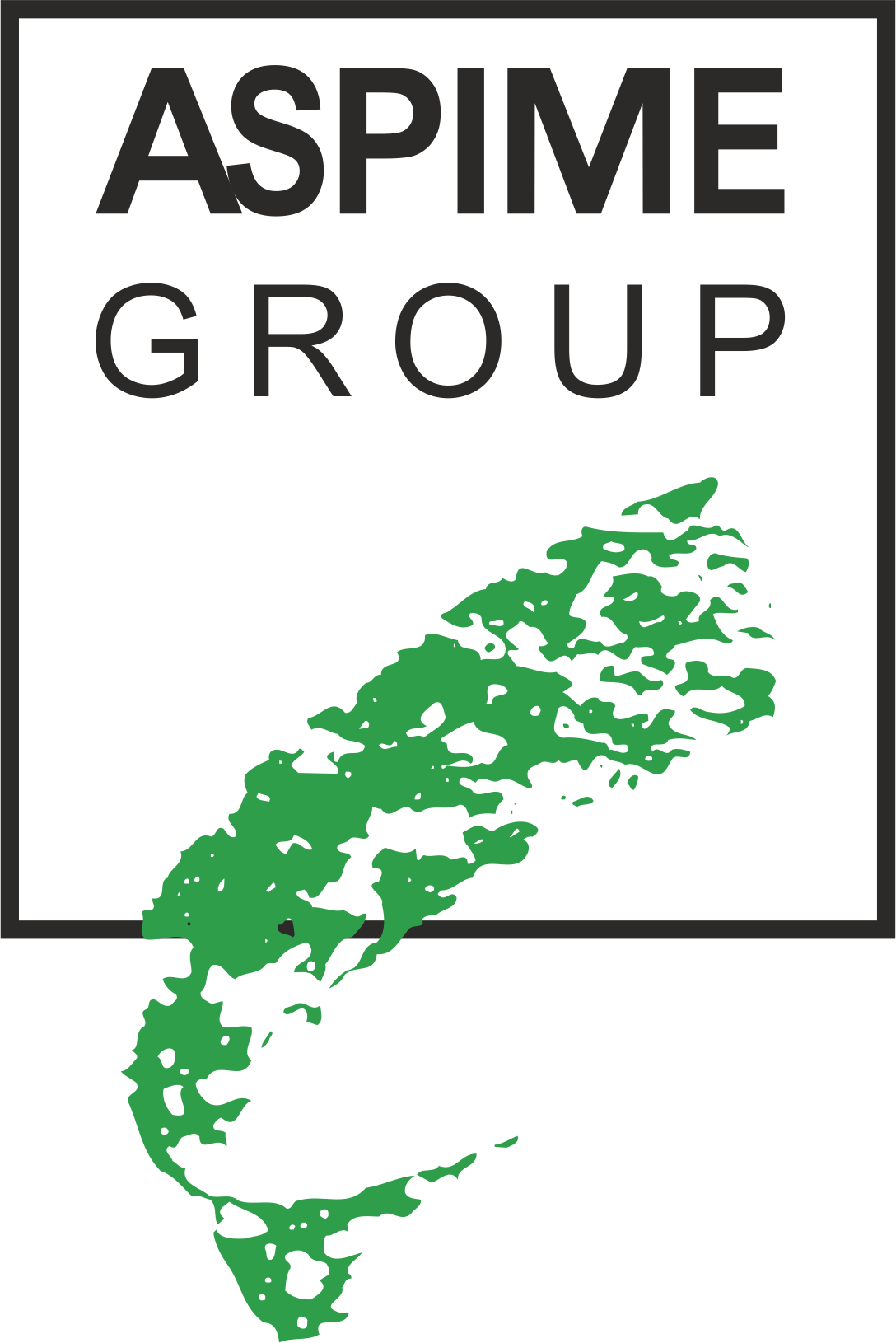 4. La farmacia según tipos de venta
4.2 Farmacia media, resumen
17/12/2019
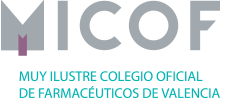 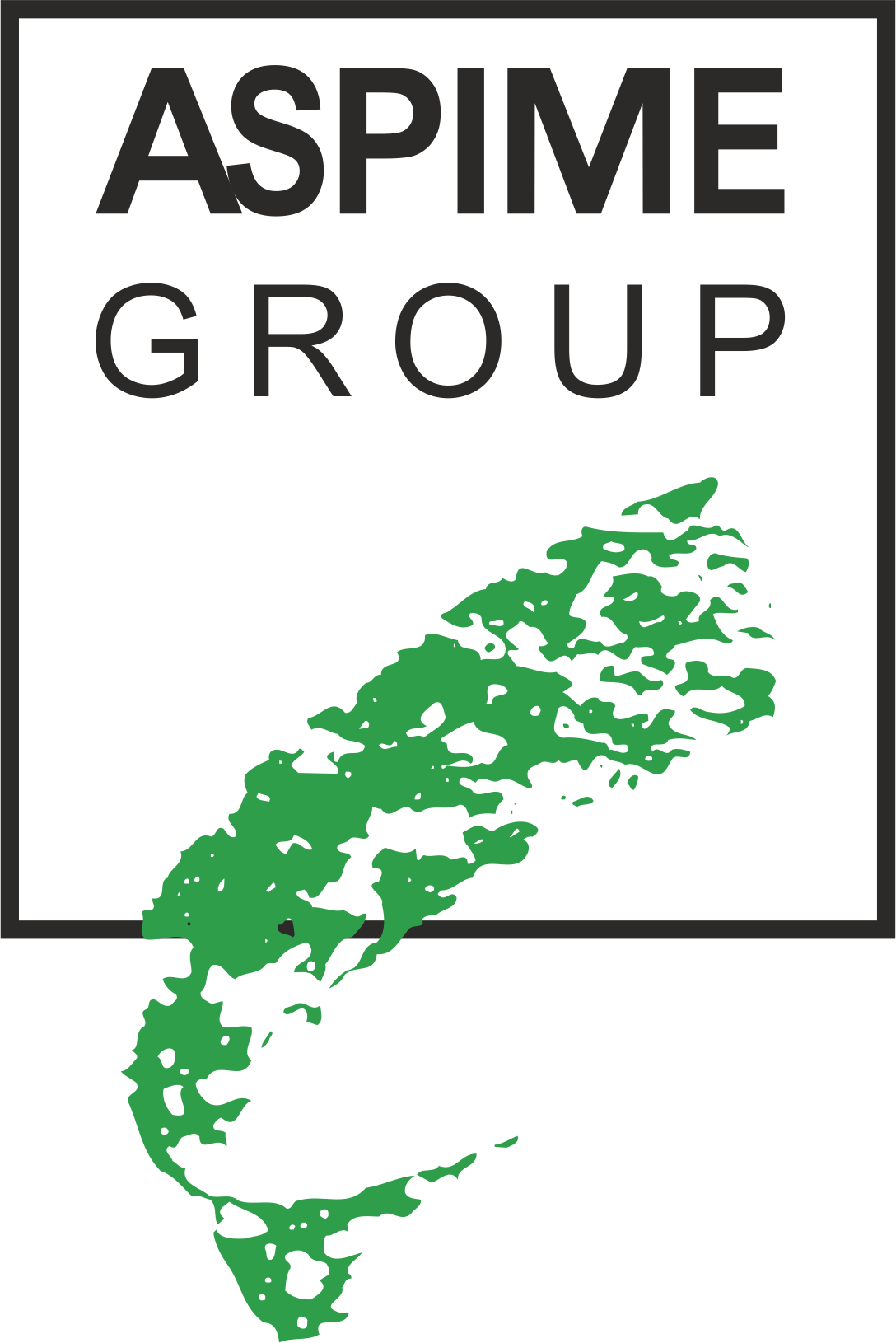 4. La farmacia según tipos de venta
4.2 Farmacia media, resumen
17/12/2019
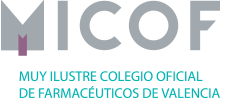 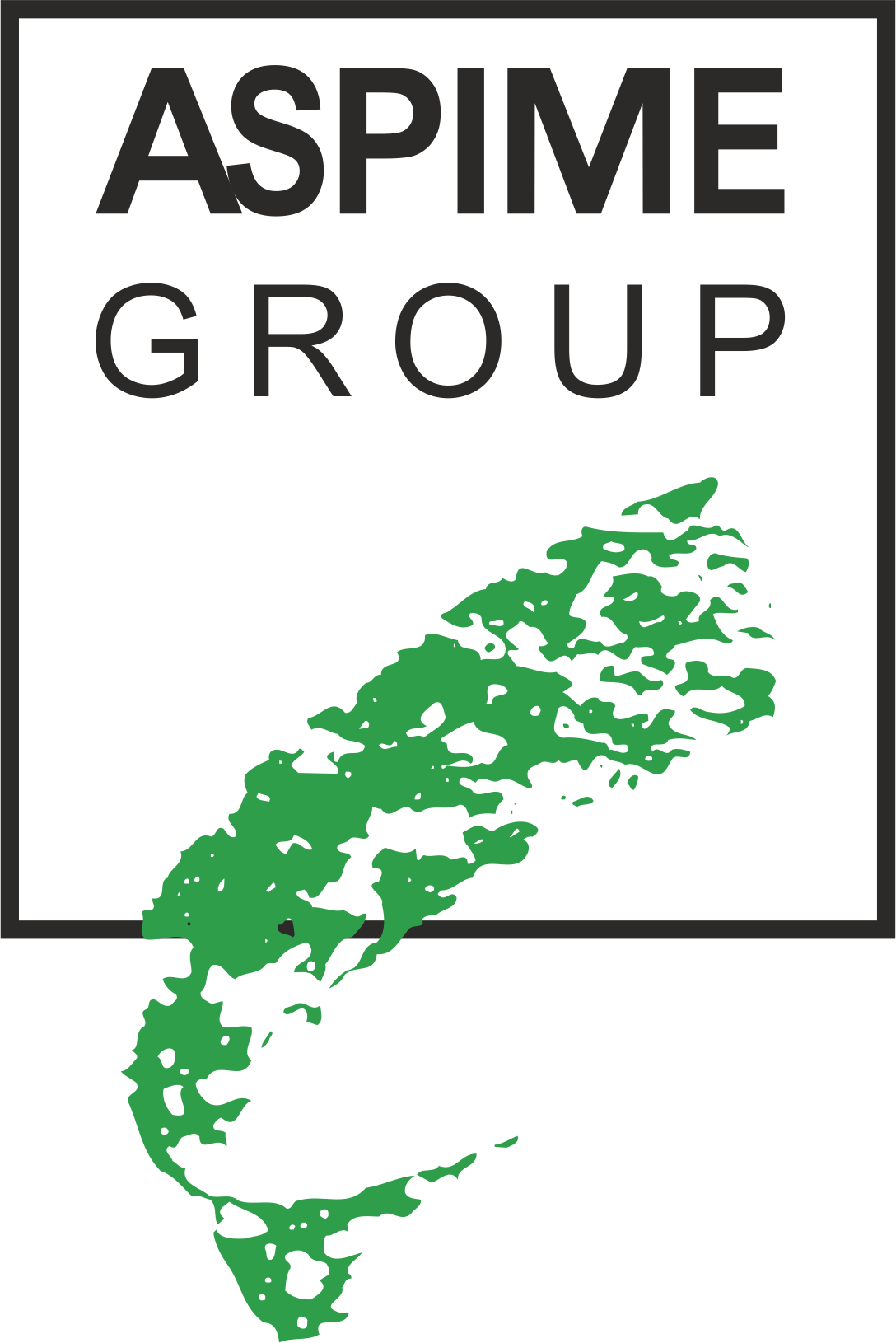 4. La farmacia según tipos de venta
4.2 Farmacia media, resumen
17/12/2019
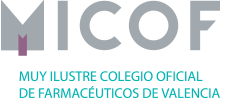 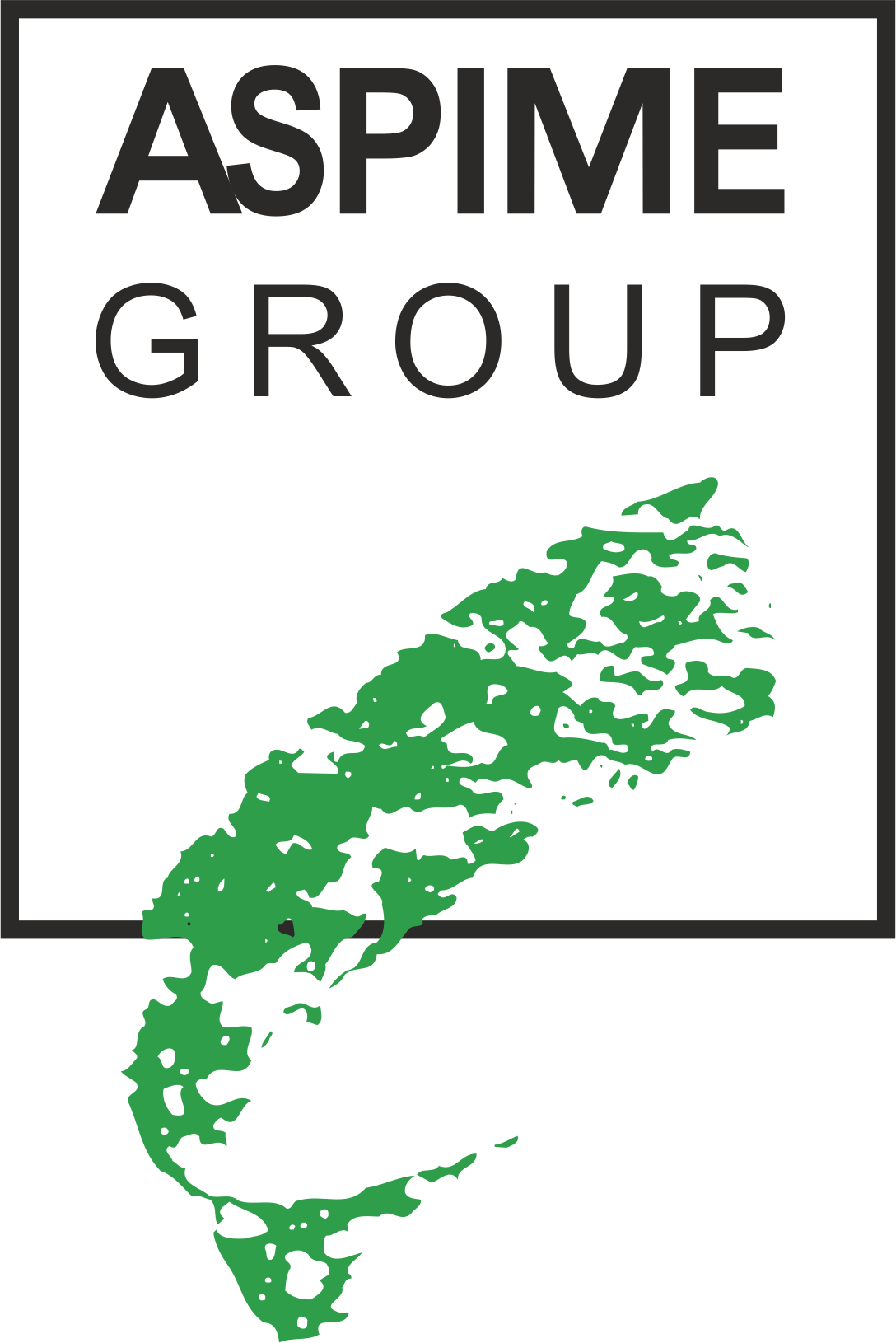 4. La farmacia según tipos de venta
4.3 Farmacia populosa, resumen
17/12/2019
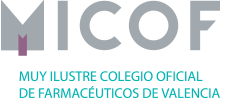 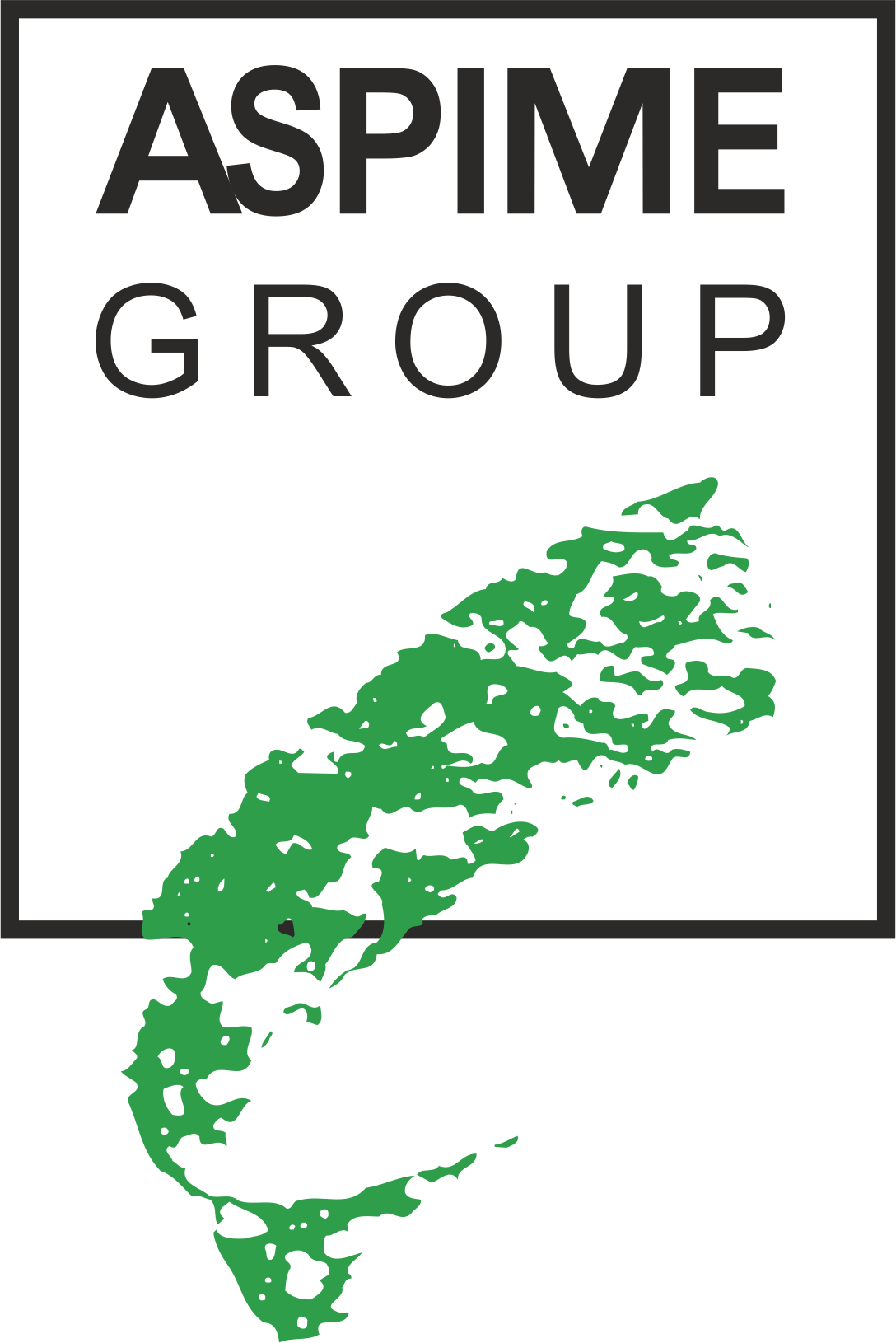 4. La farmacia según tipos de venta
4.3 Farmacia populosa, resumen
17/12/2019
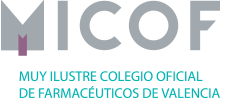 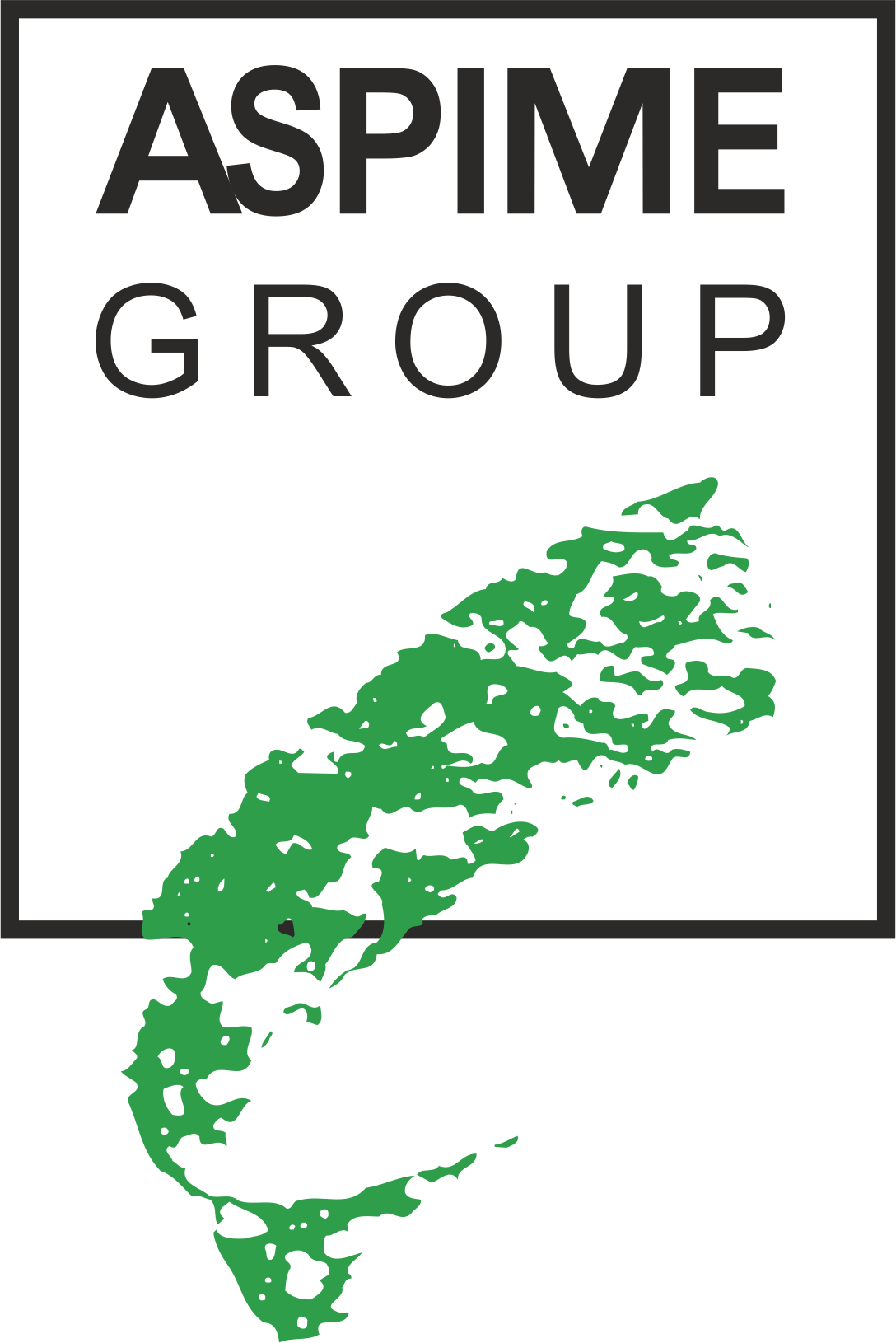 4. La farmacia según tipos de venta
4.3 Farmacia populosa, resumen
17/12/2019
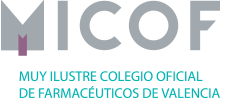 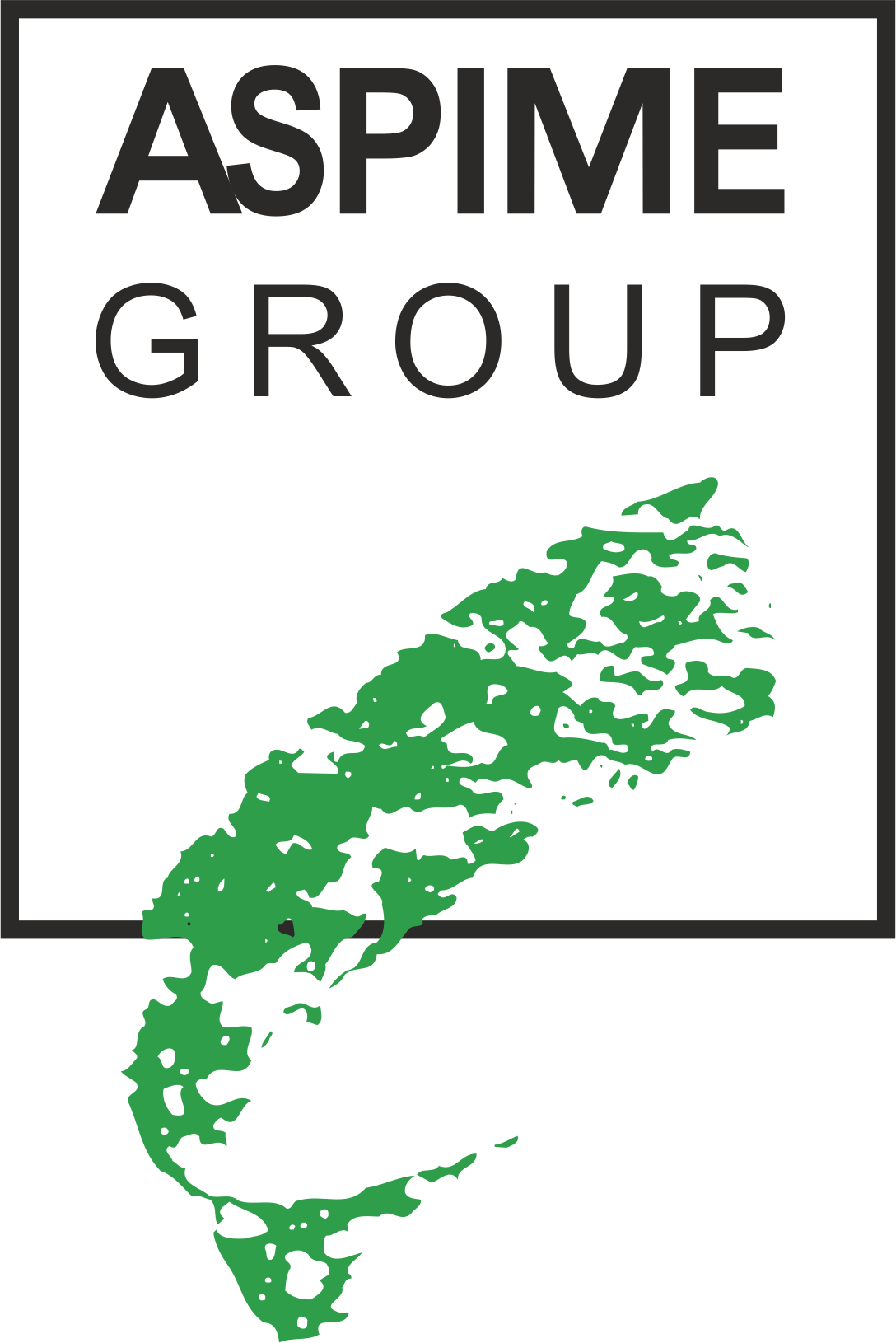 4. La farmacia según tipos de venta
4.3 Farmacia populosa, resumen
17/12/2019
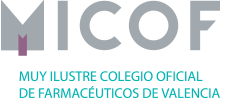 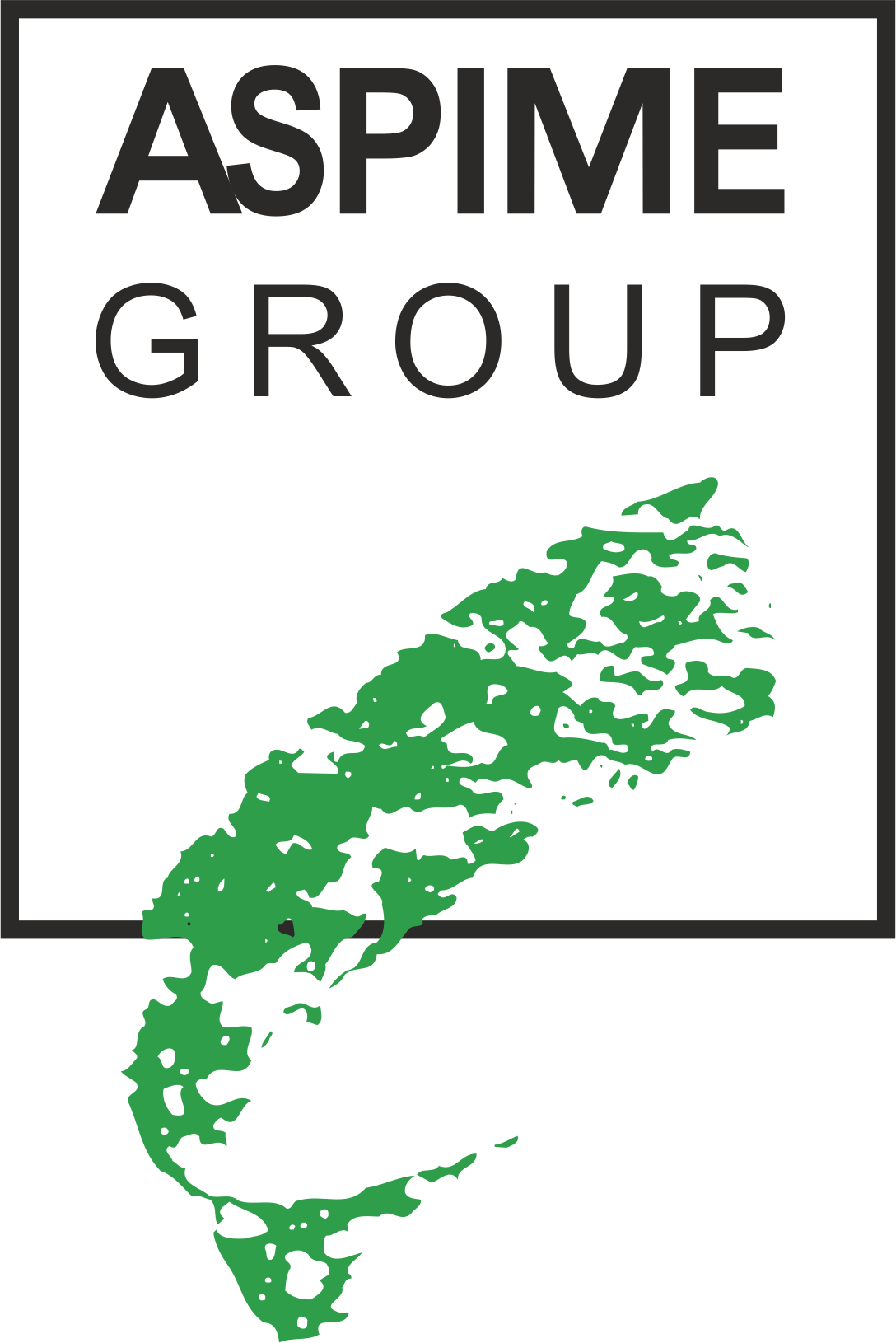 4. La farmacia según tipos de venta
4.3 Farmacia populosa, resumen
17/12/2019
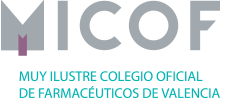 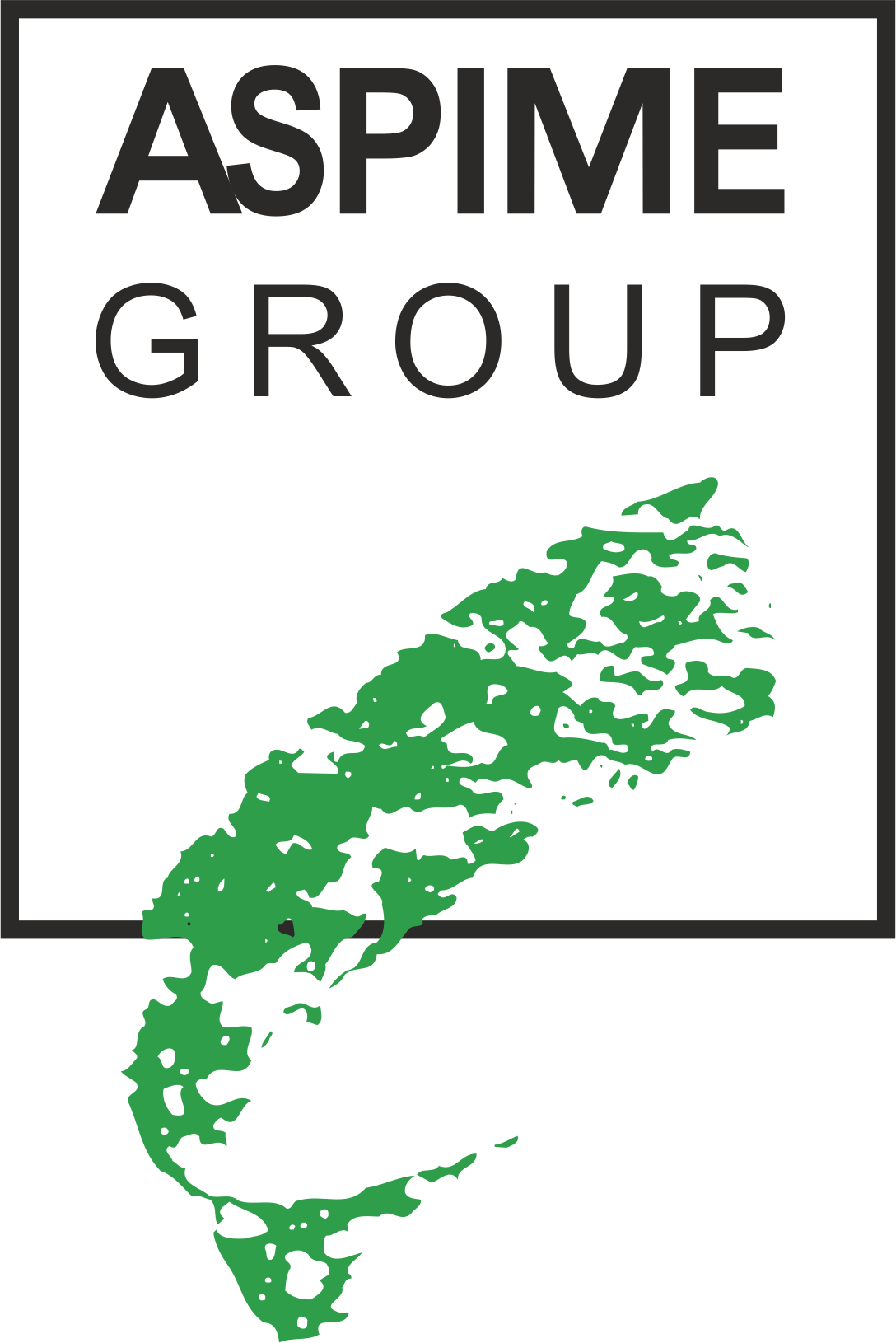 4. La farmacia según tipos de venta
4.3 Farmacia populosa, resumen
17/12/2019
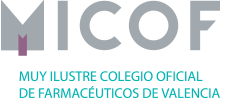 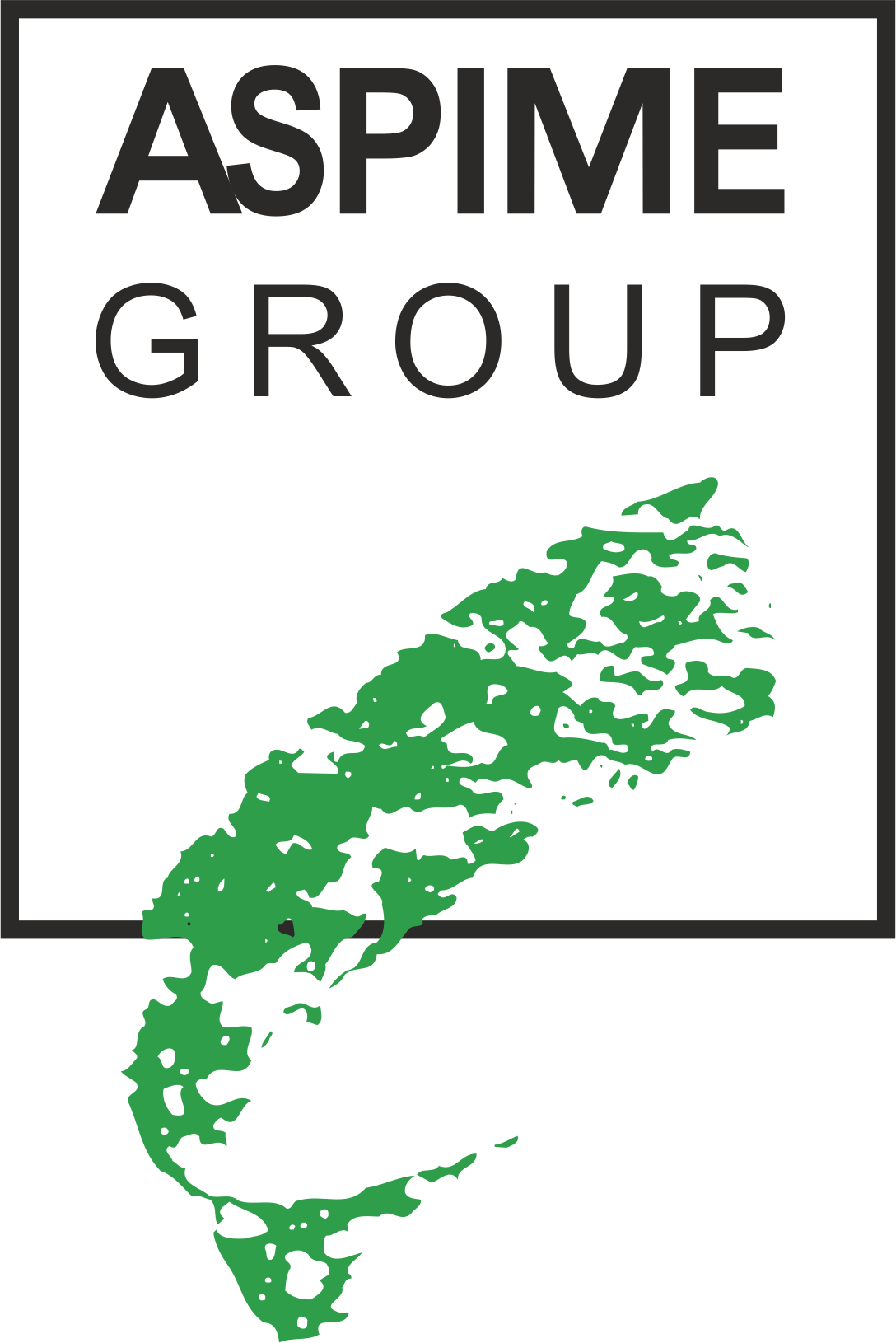 5. Análisis y comparativas entre tipologías de farmacias
5.1 Margen Bruto a. RD
17/12/2019
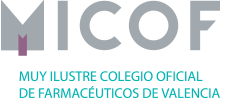 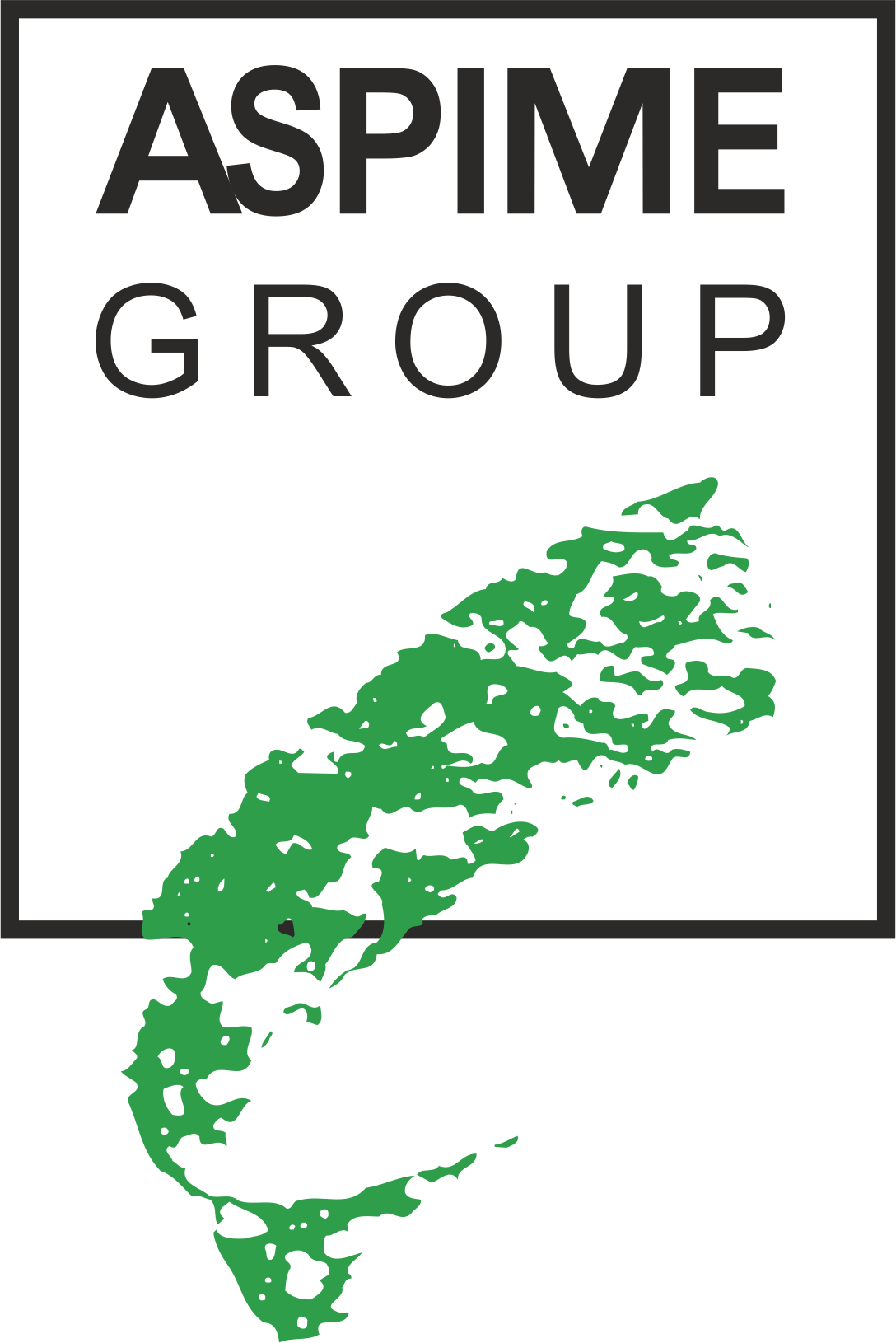 5. Análisis y comparativas entre tipologías de farmacias
5.1 Margen Bruto a. RD
17/12/2019
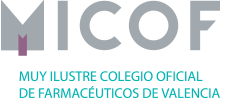 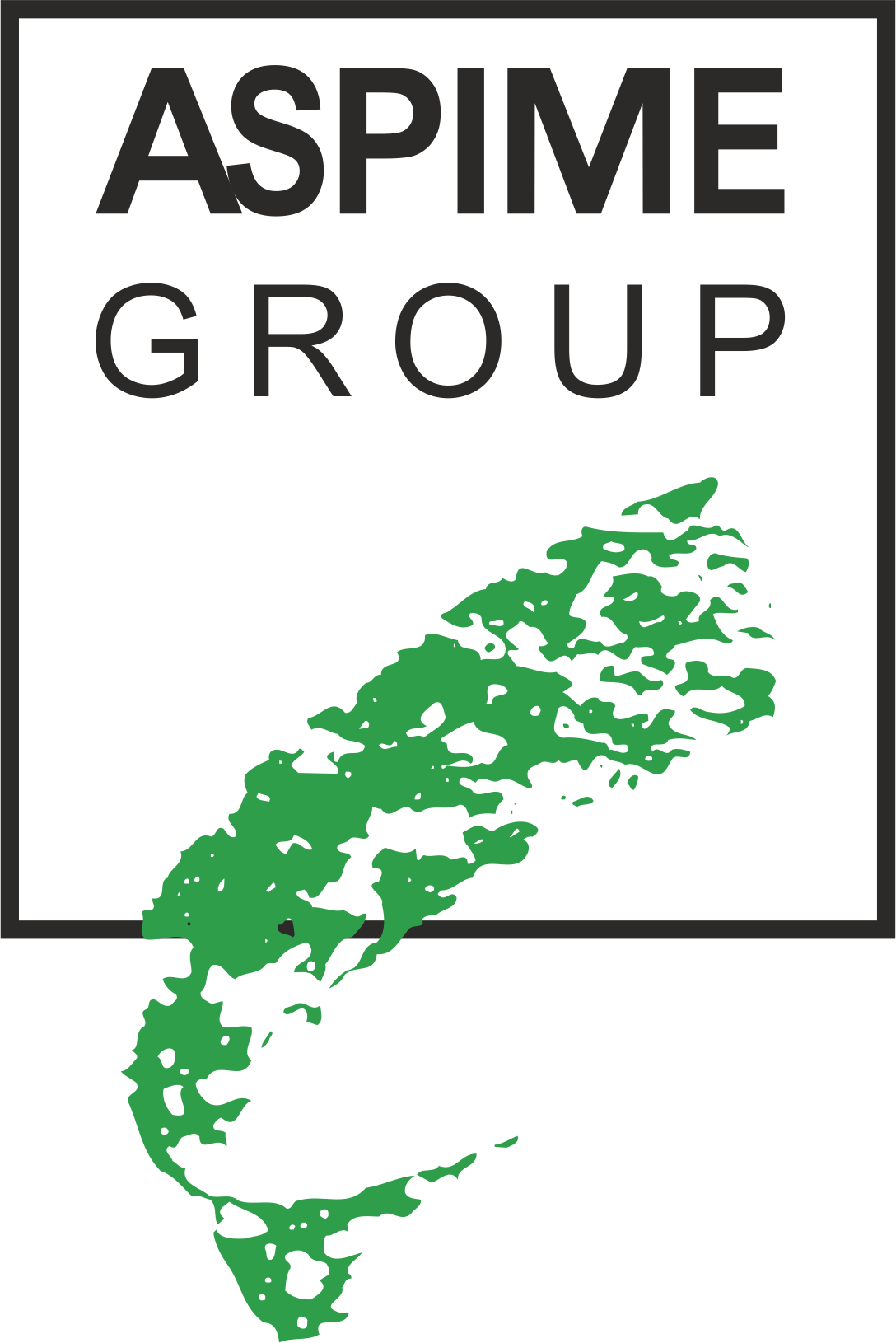 5. Análisis y comparativas entre tipologías de farmacias
5.2 Margen neto a.i.
17/12/2019
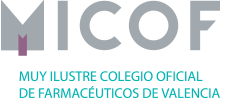 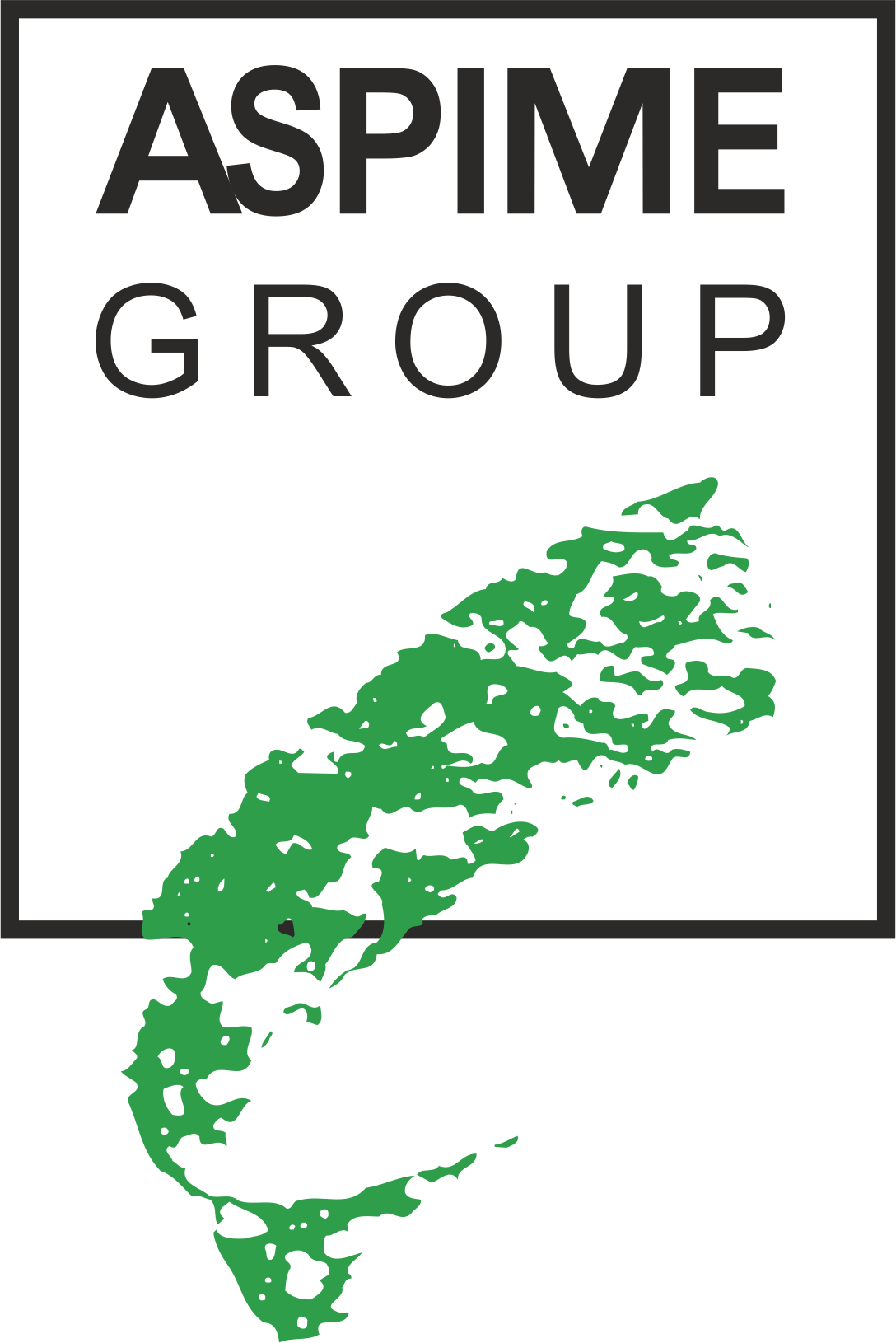 5. Análisis y comparativas entre tipologías de farmacias
5.2 Margen neto a.i.
17/12/2019
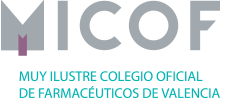 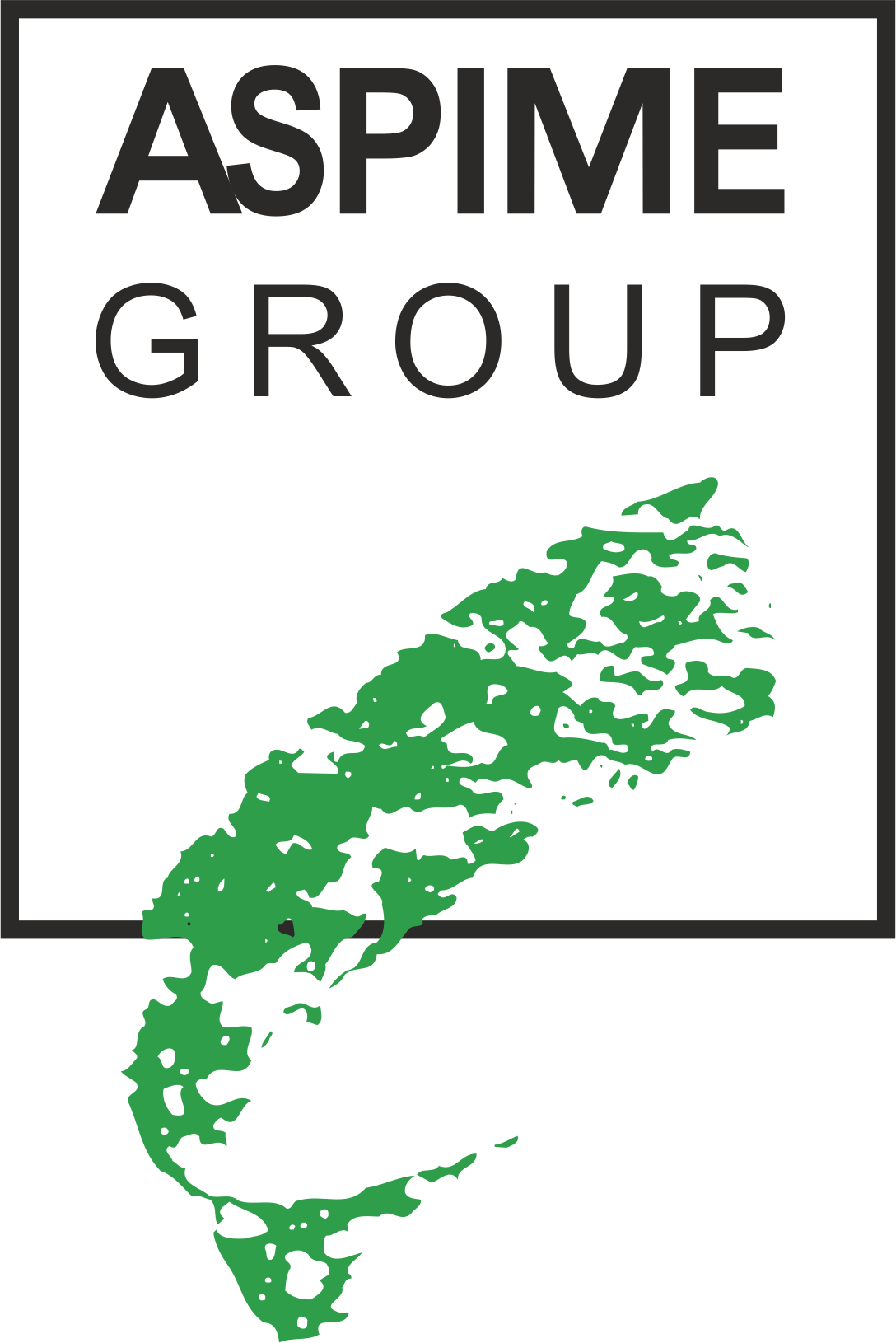 5. Análisis y comparativas entre tipologías de farmacias
5.3 Costes laborales
17/12/2019
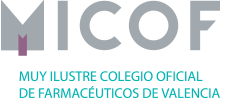 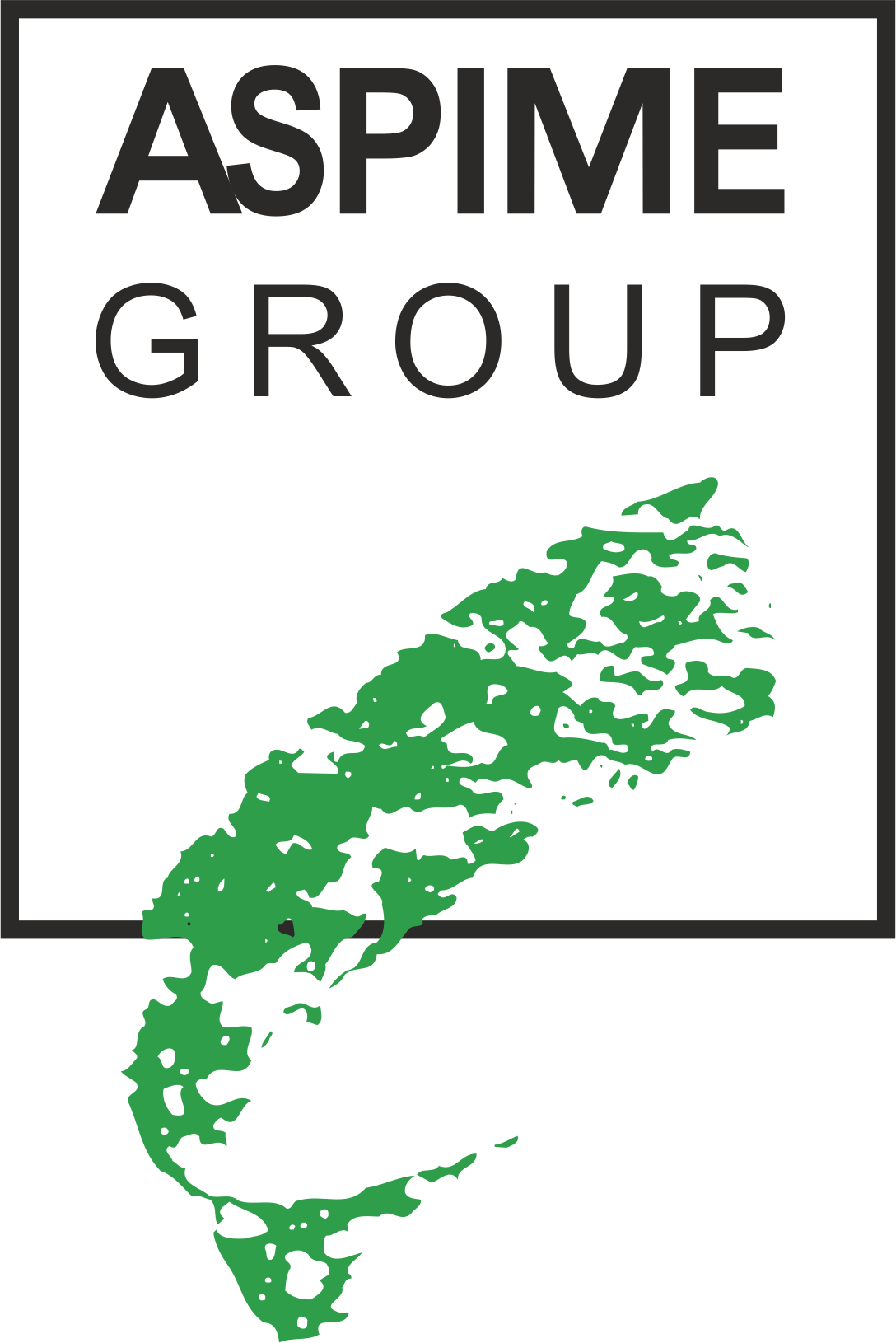 5. Análisis y comparativas entre tipologías de farmacias
5.3 Costes laborales
17/12/2019
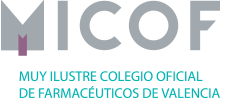 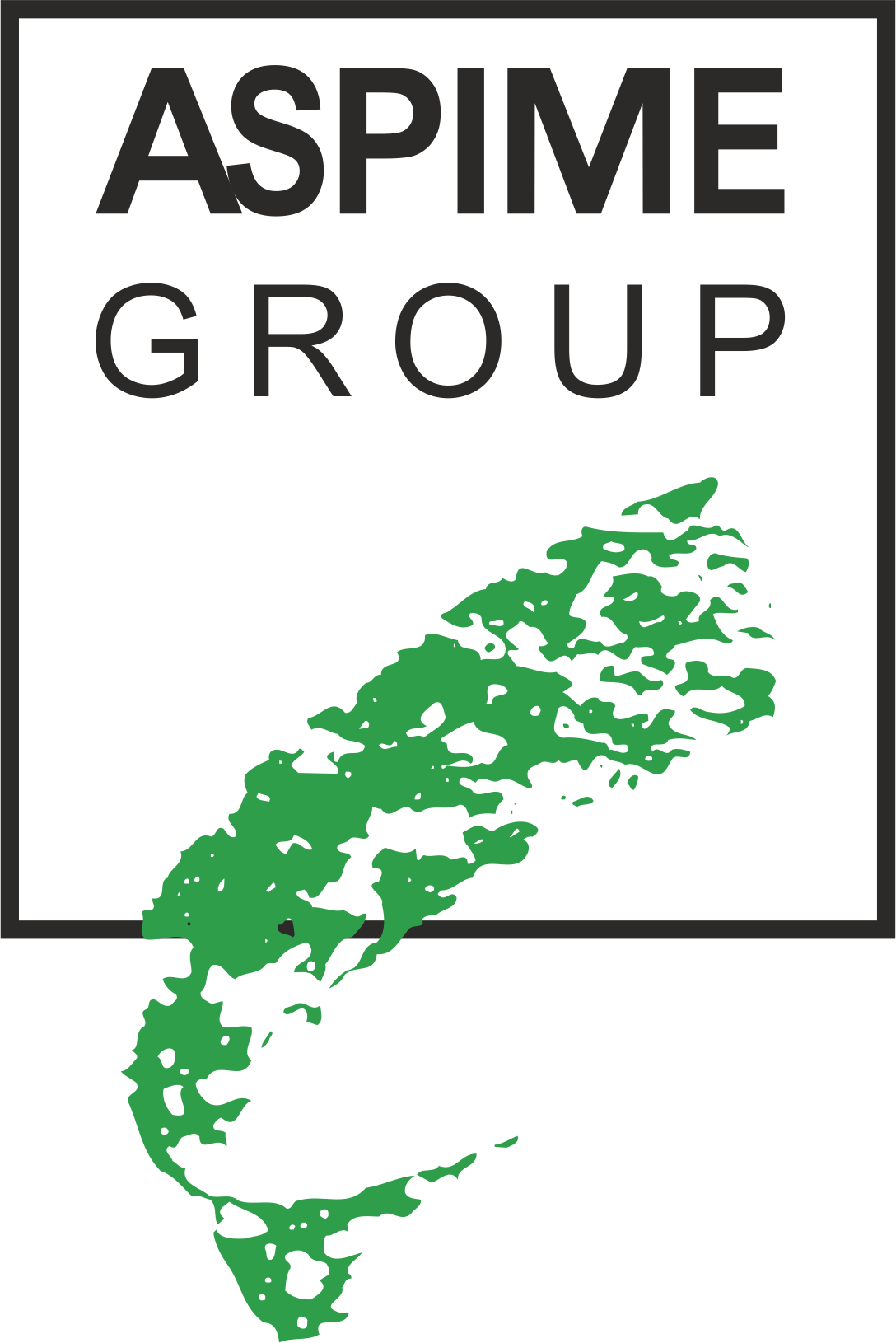 5. Análisis y comparativas entre tipologías de farmacias
Resumen 2018
17/12/2019
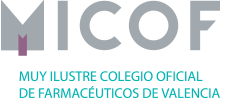 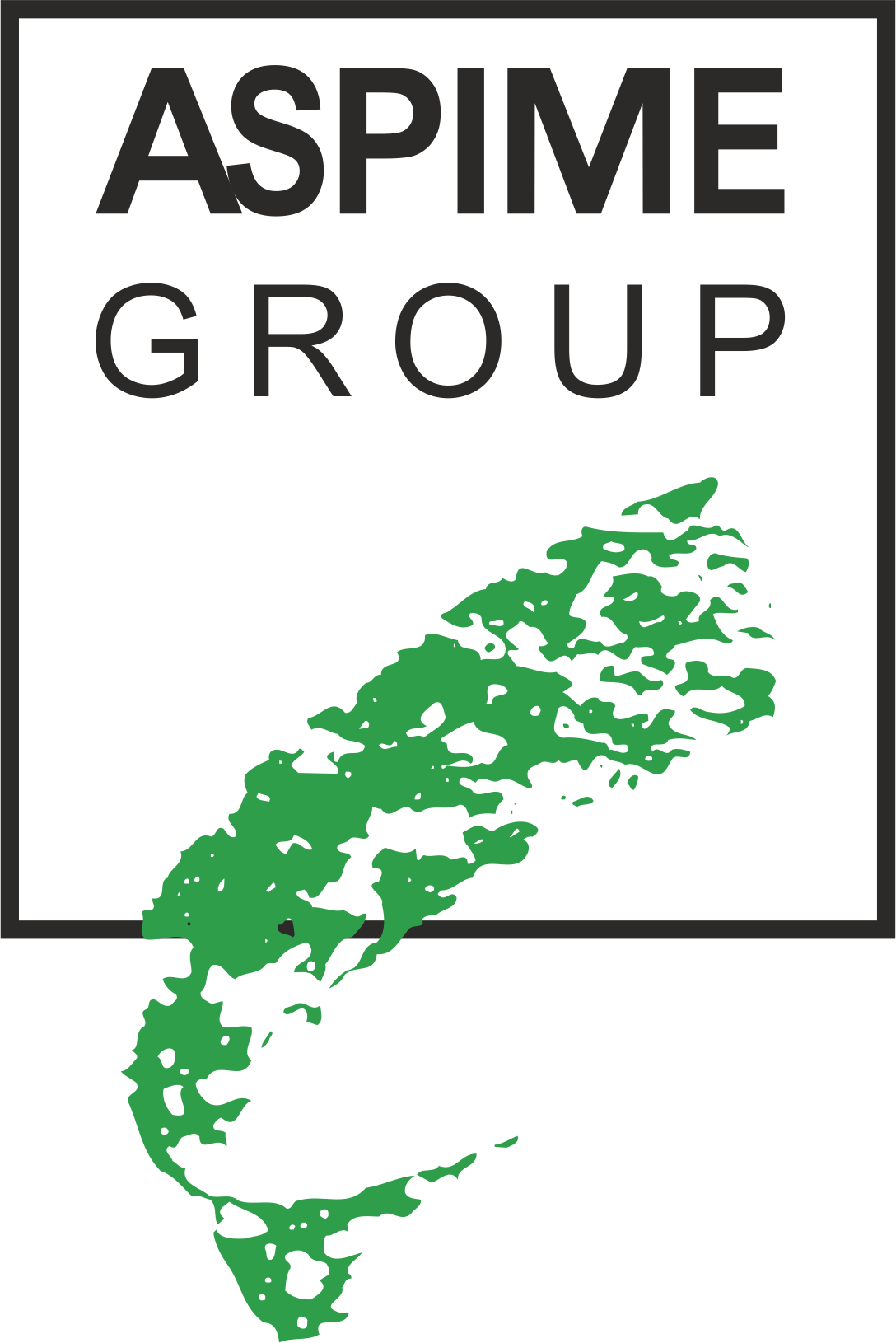 6. FARMACIA TIPO ESPAÑOLA Y COMPARATIVAS PROVINCIAS
17/12/2019
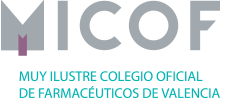 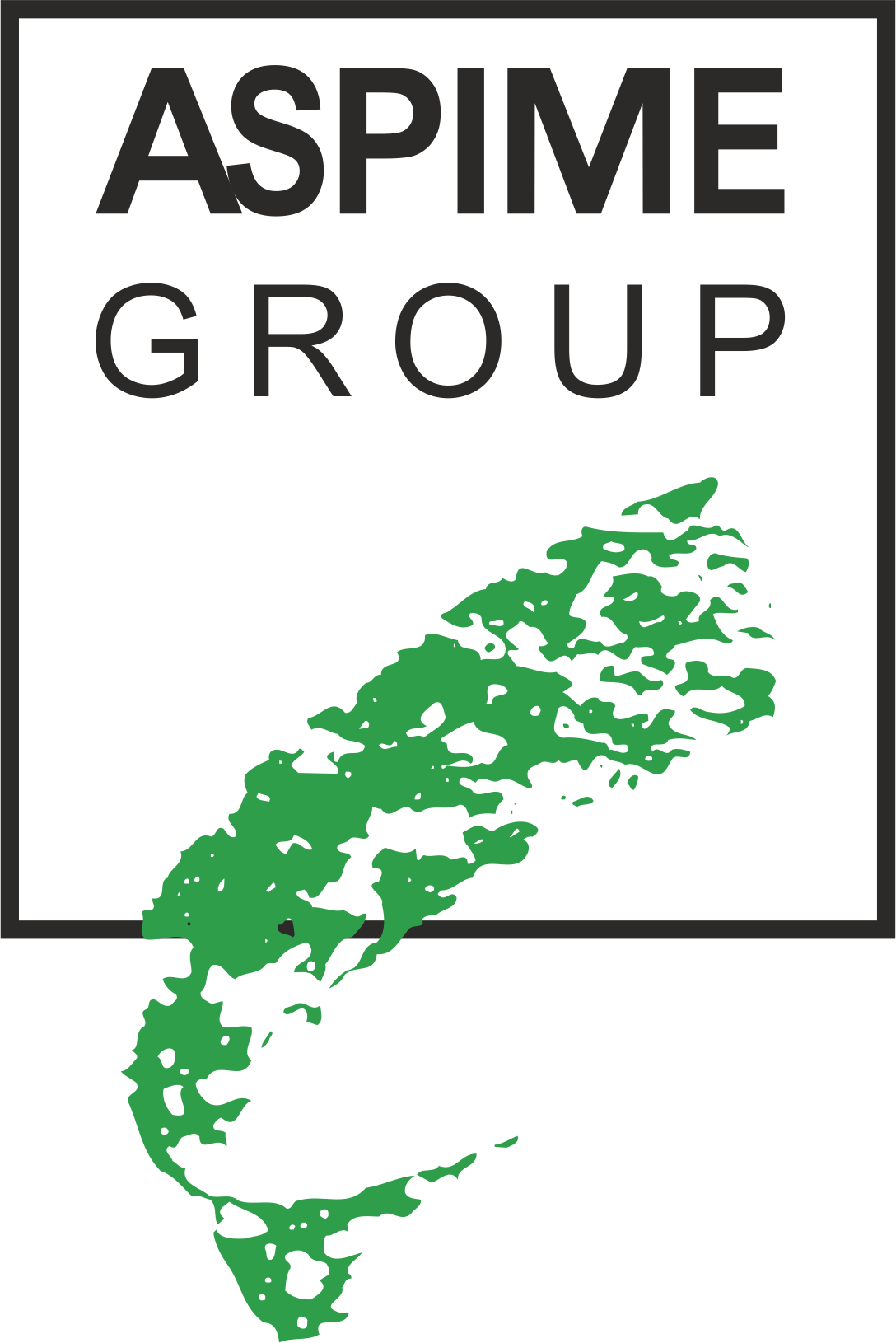 7. Radiografía fiscal Farmacia Rural VS Farmacia “Tipo” española 2018
17/12/2019
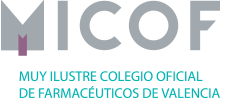 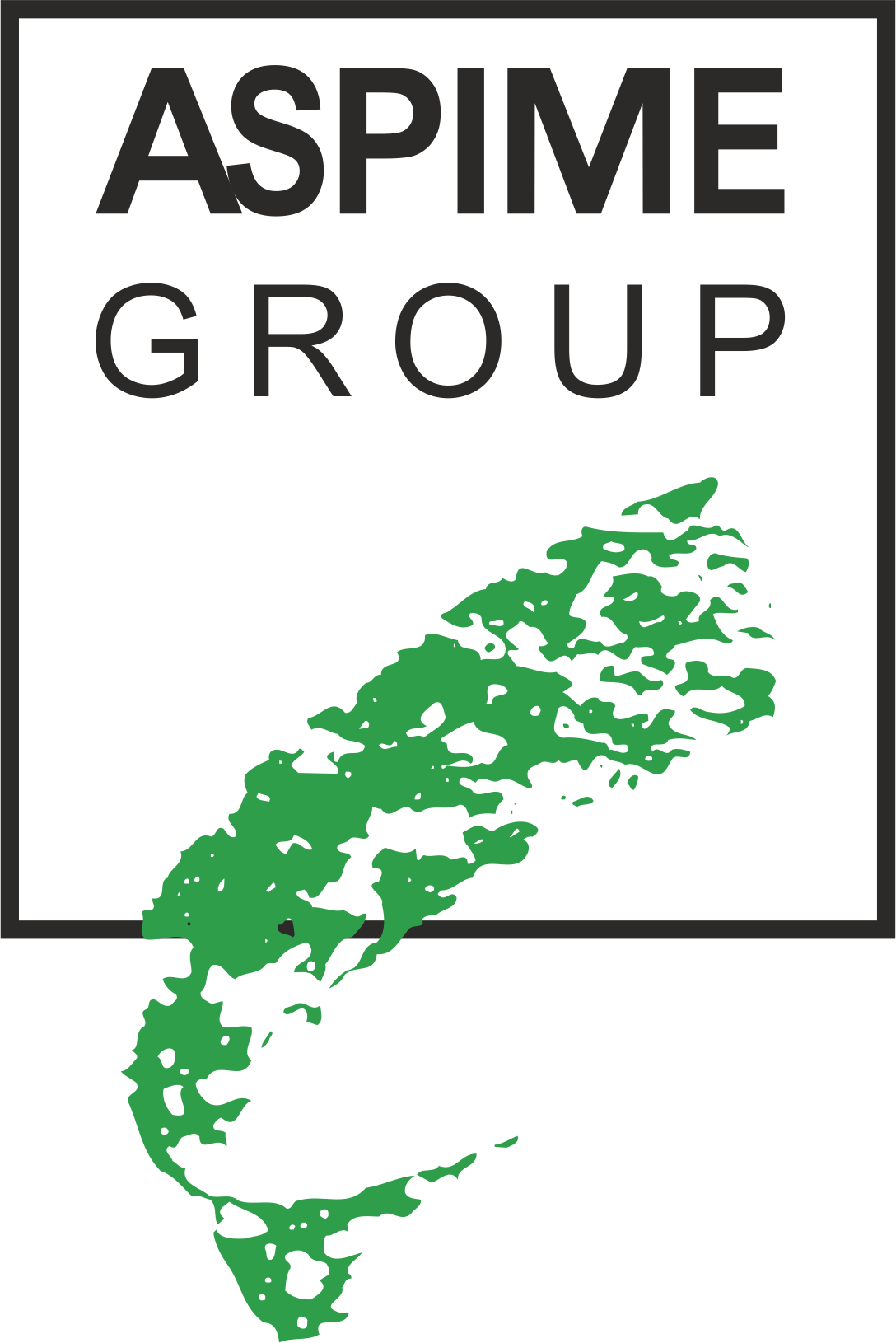 7. La línea roja de rentabilidad
Salario bruto convenio farmacéutico
17/12/2019
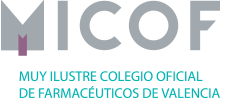 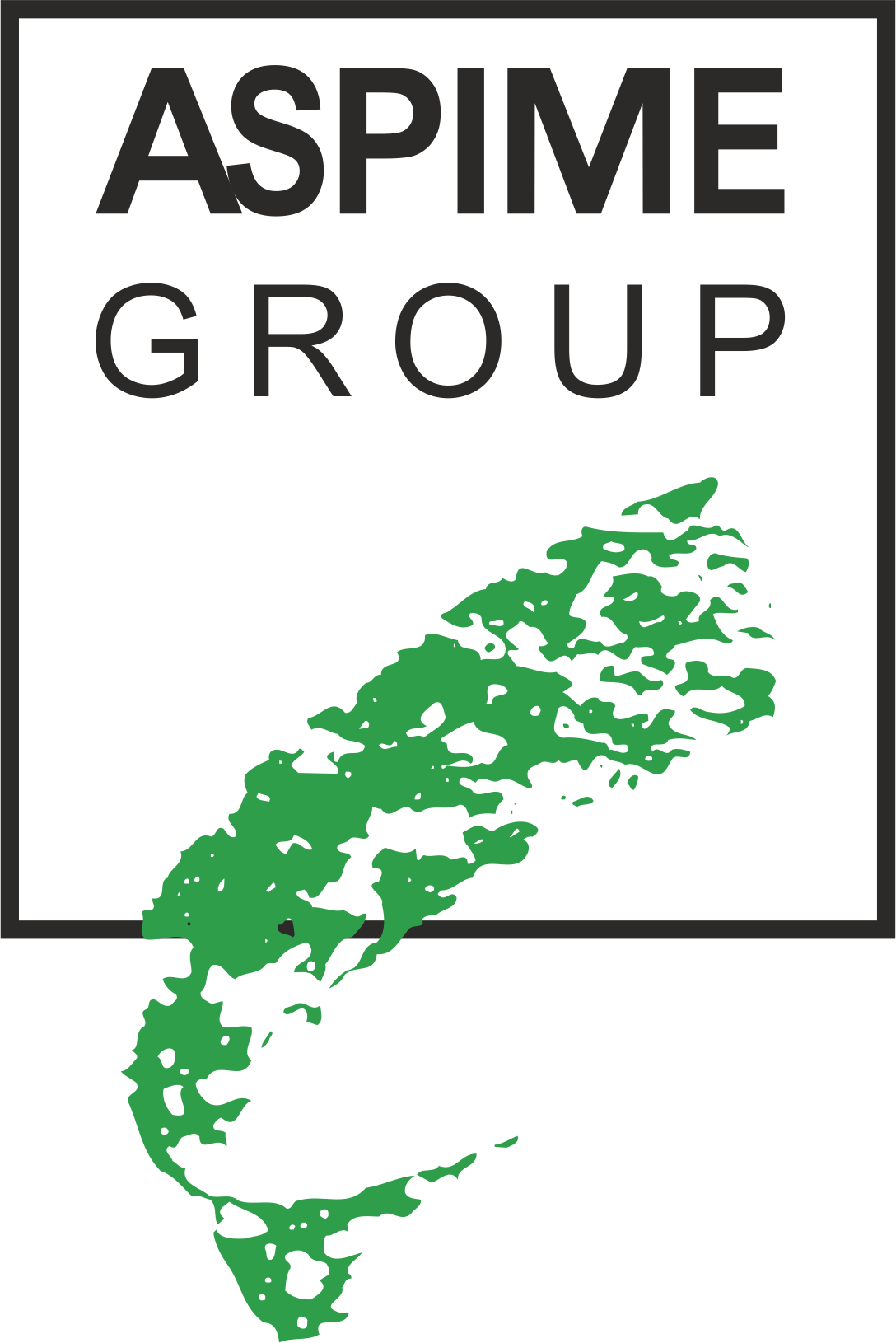 8. Distribución de la titularidad de la farmacia por sexo
17/12/2019
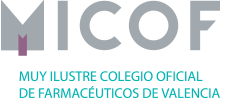 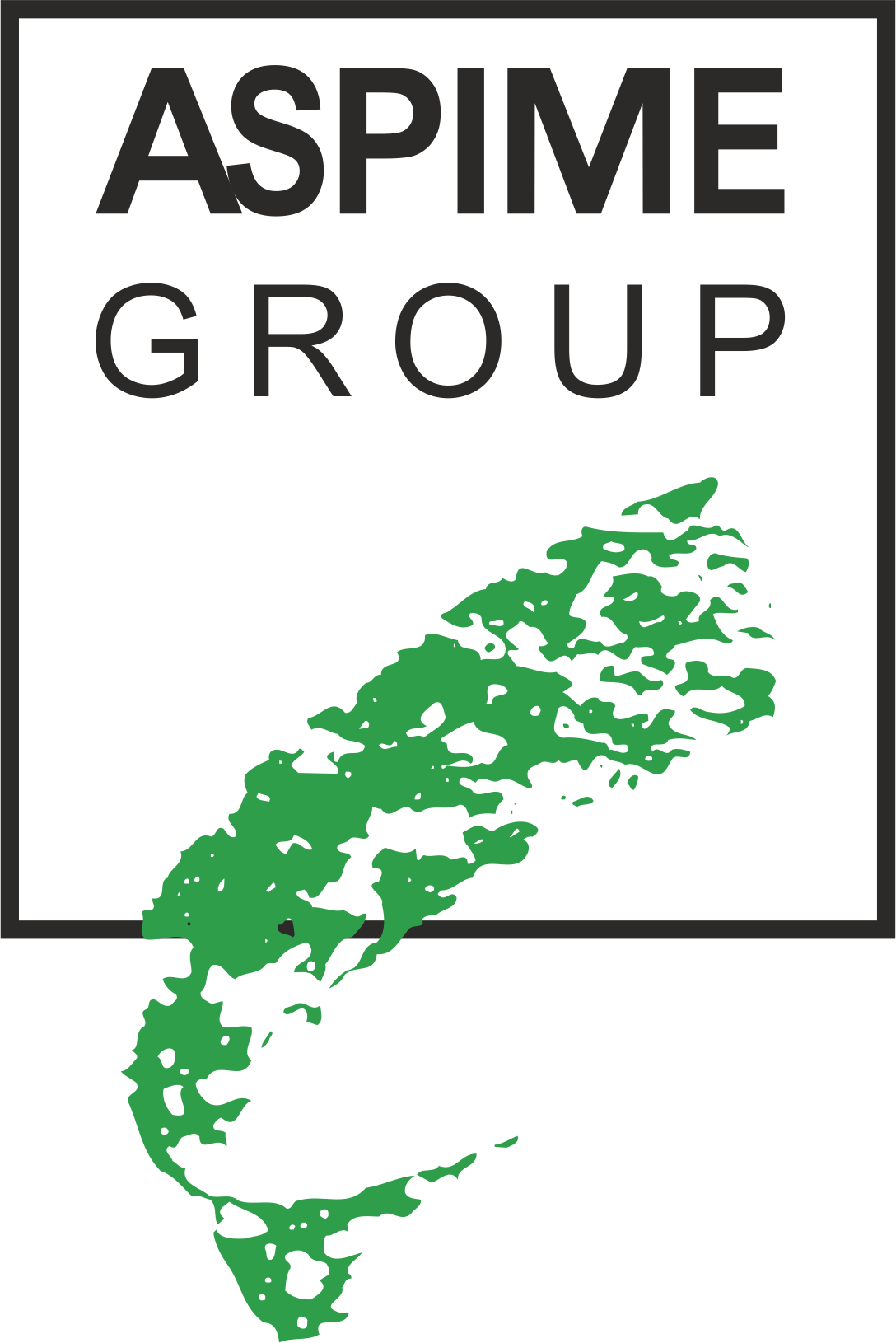 8. Distribución de la titularidad de la farmacia por sexo
Evolución de la distribución de la titularidad de la farmacia por sexo
17/12/2019
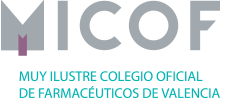 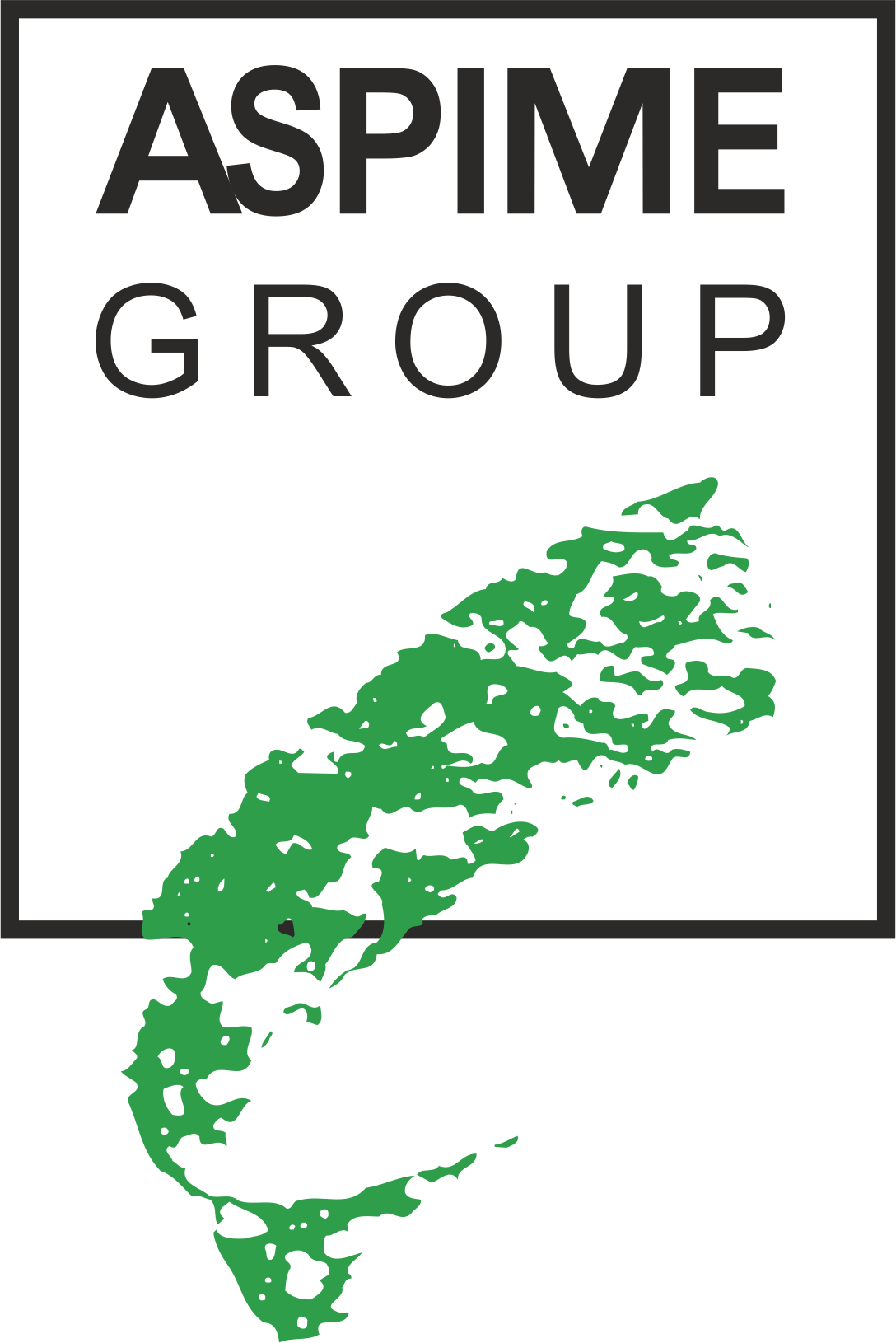 9. Principales conclusiones
Por volumen 

La farmacia española sitúa su margen neto (a.i.) en la horquilla del 9,2% a 11,2% sobre ventas, excepto la farmacia menor de 300.000€/año, que queda descolgada en un 6,30%
El coste sobre ventas queda entre el 10% y el 14,72%, excepto la farmacia de menos de 300.000€ que lo cifra en 6,81%
El beneficio después de IRPF queda en todos los tramos entre el 5,30% y el 7,02%
 
Por tipos venta

En los tres tipos de farmacia según su composición de venta, “turística” “media” y “populosa”, el margen bruto, y los netos (antes y después de impuestos), suben muy ligeramente respecto al ejercicio anterior, también crece levemente el coste laboral sobre ventas respecto al ejercicio anterior.
17/12/2019
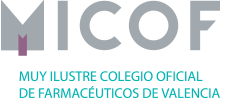 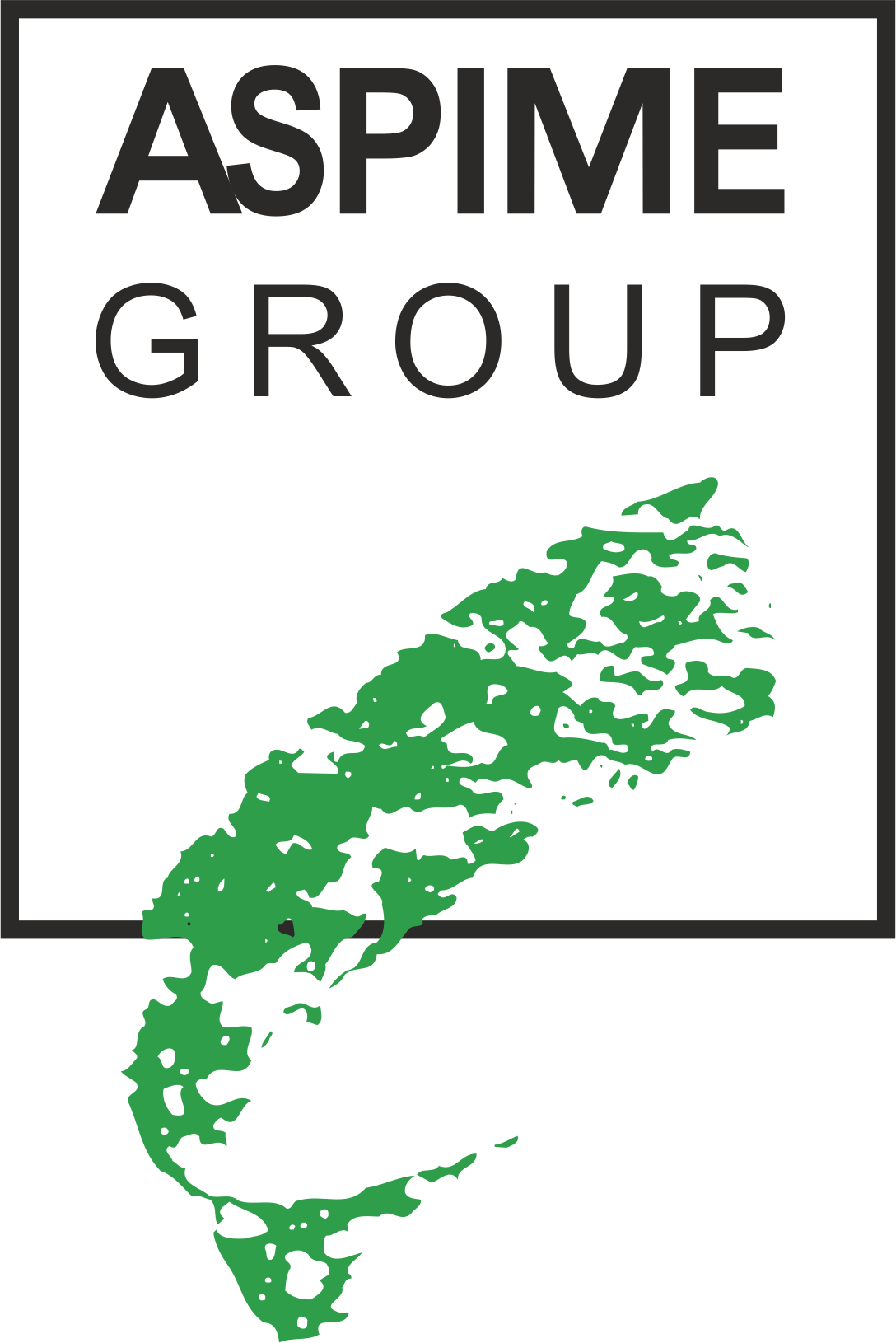 9. Principales conclusiones
Por CCAA

Dependiendo del peso relativo de farmacias rurales de cada CCAA y de la capacidad turística y de renta per cápita, a parte de otros aspectos, de las CCAA analizadas, Baleares, Barcelona, Madrid, Valencia superan claramente la media Nacional del margen bruto, Sevilla y Zaragoza prácticamente lo calcan, y CCAA de Castilla León, están claramente por debajo.
 
 Por rentabilidad y su Línea Roja 

La farmacia Rural y la “pequeña” (menos de 300.000€/año) se descuelga de las medias del resto de farmacias en la mayoría de parámetros analizados.
El rendimiento neto medio o rentabilidad neta media de la farmacia Rural y pequeña, después de impuestos, se sitúa en un 0,77%.
La farmacia Rural se sitúa en un escenario muy preocupante.
Crecen el número de copropiedades, básicamente por facilidad en la inversión, mejora fiscalidad, rentabilidad y calidad de vida.
En todos los tramos de facturación, excepto en el de más de 2M/ que se equilibran, el peso de titulares mujeres es bastante superior al de hombres.
La Oficina de farmacia española sigue siendo una profesión “rentable” a excepción de un tramo que están por debajo del umbral de “rentabilidad”. Un 6-7%
17/12/2019
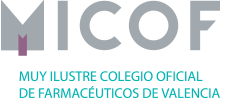 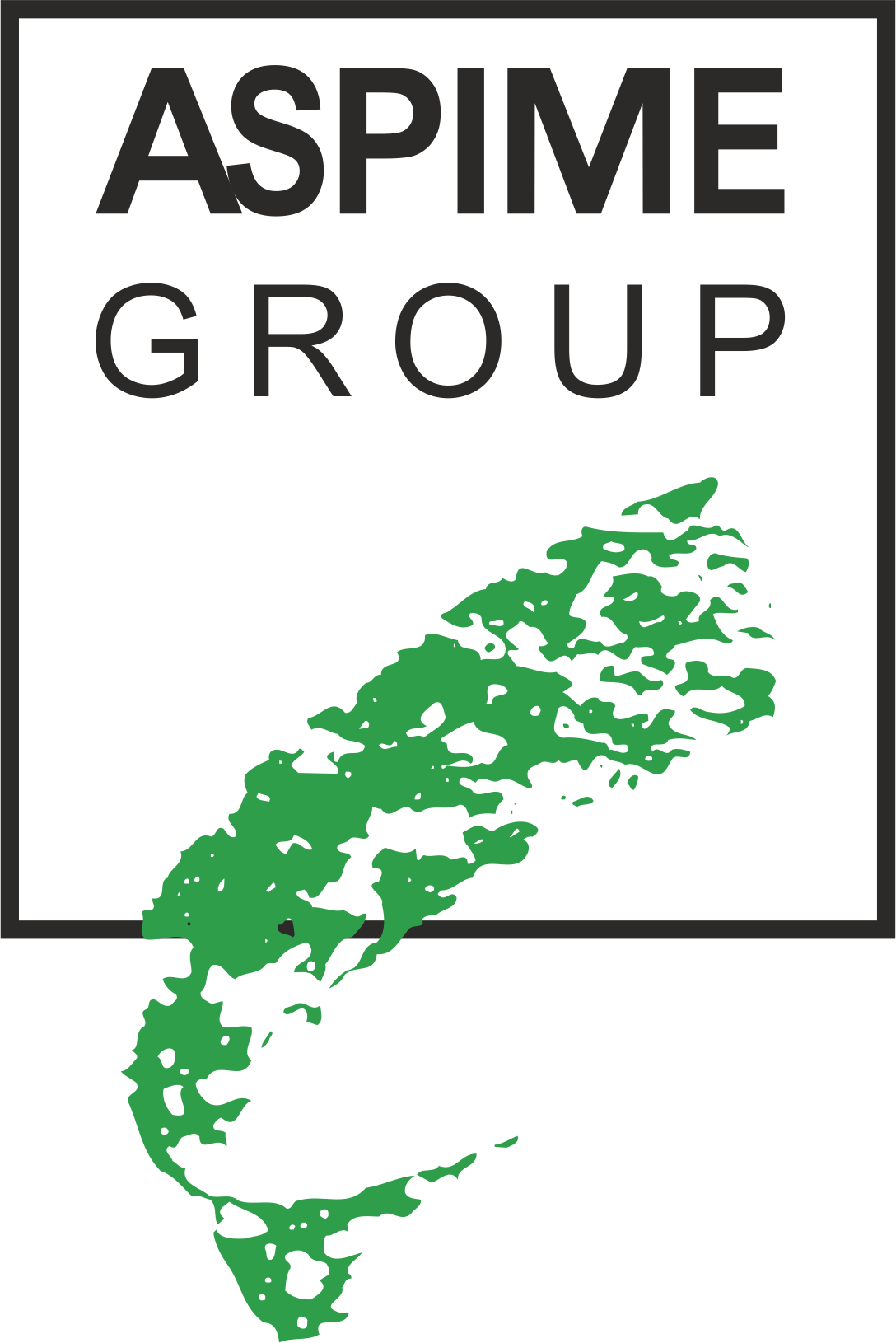 9. Principales conclusiones
La farmacia española sigue siendo un generador de empleo femenino, fijo, estable y de calidad, además de un gran contribuyente a las arcas del Estado dada su gran transparencia e imposición fiscal.

Se está poniendo en riesgo la capilaridad del sistema español, por la problemática de la farmacia rural y el difícil freno a la despoblación en muchas comarcas de España.
17/12/2019
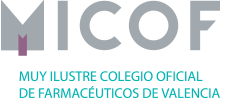 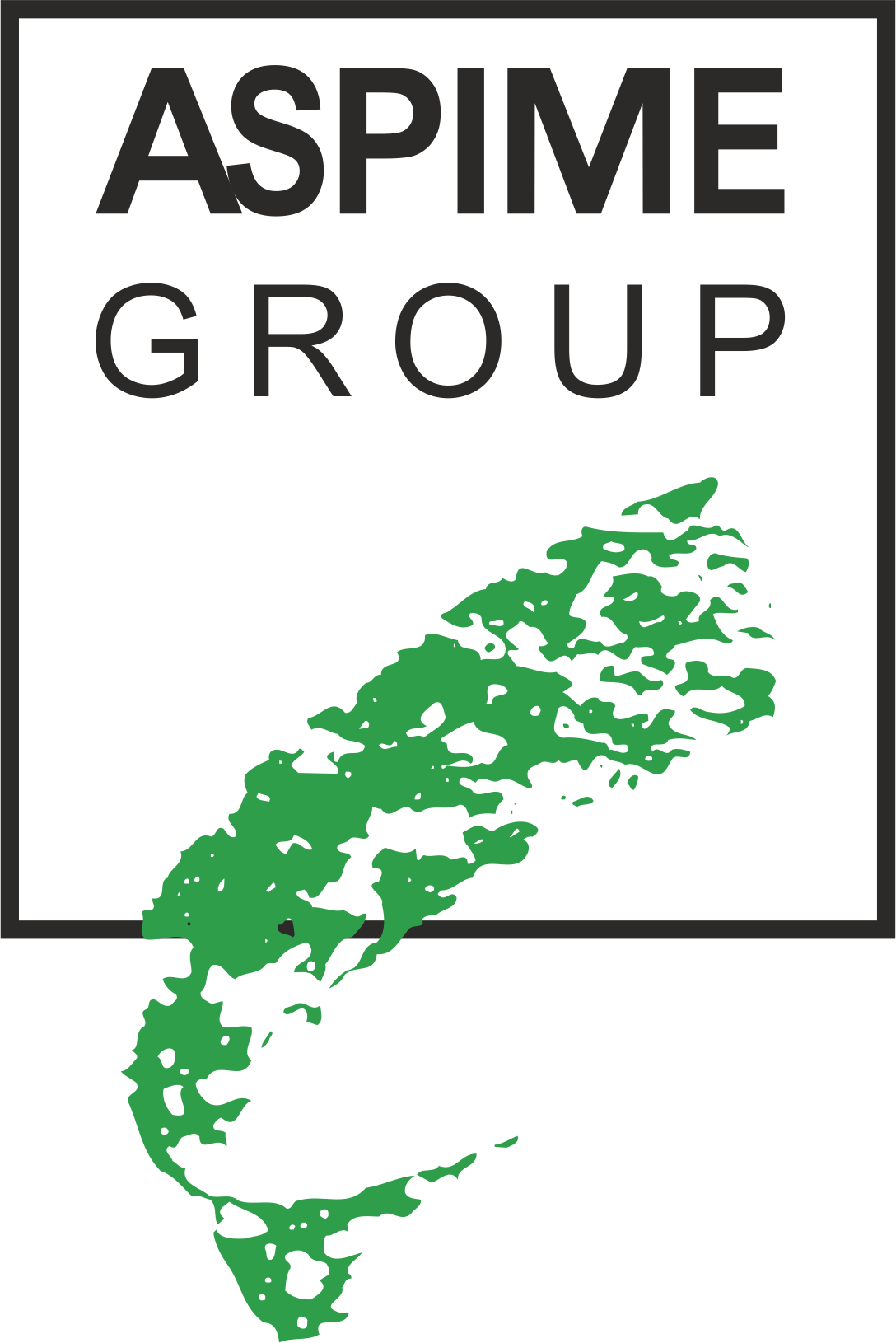 Agradecimientos
Al Ilustre Colegio Oficial de Farmacéuticos de Valencia por su colaboración.
ASPIME – Asesoría especializada en farmacia
Despacho: Avinguda de les Corts Valencianes, 41 46015 – Valencia.

Página web: www.aspime.es

Link informe: En breve disponible en nuestra web y la de la Fundación Farmas www.farmas.net

Teléfono: 901.124.125

MADRID – CATALUÑA - C.VALENCIANA - CASTILLA LEON – ARAGON – ANDALUCIA - BALEARES
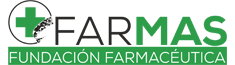 17/12/2019